٥
صفحة ١٥٦
الفصل
العبارات الجبرية والمعادلات
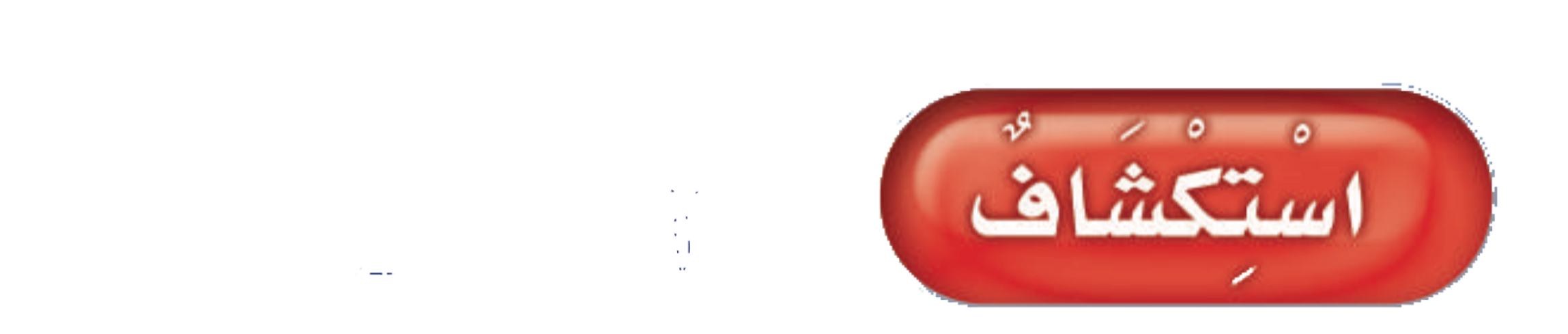 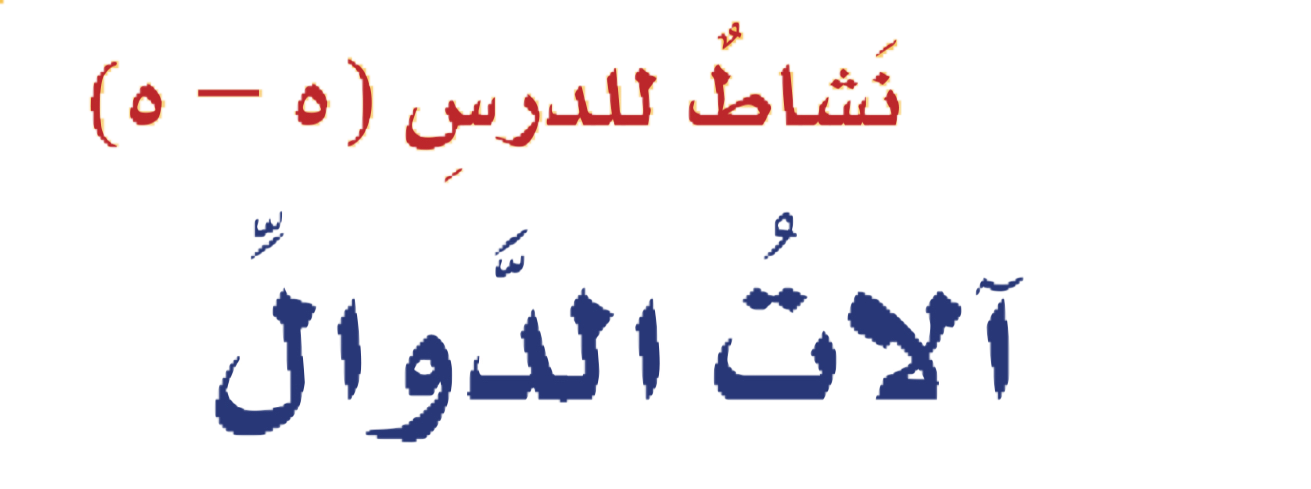 مقص
أوراق
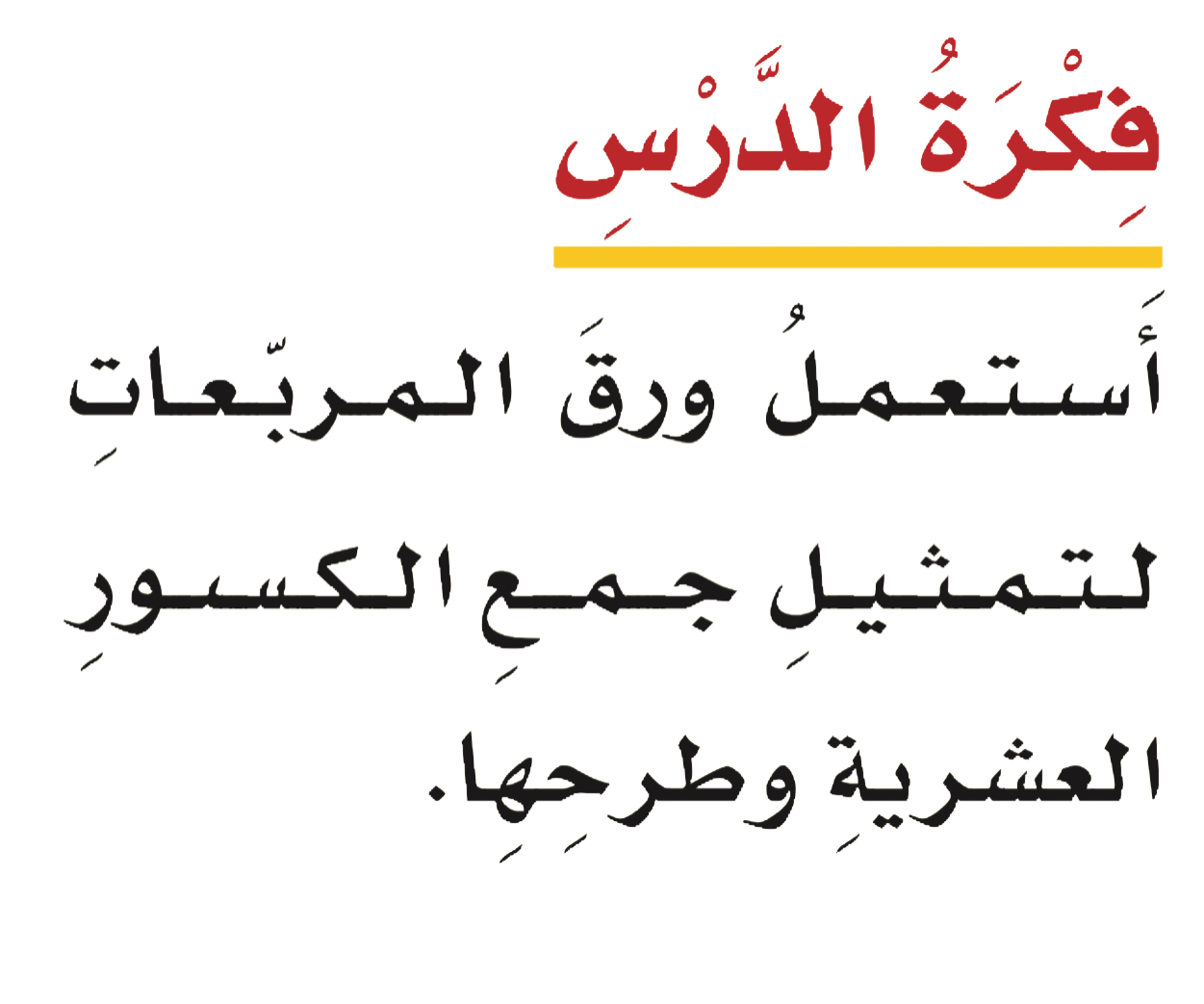 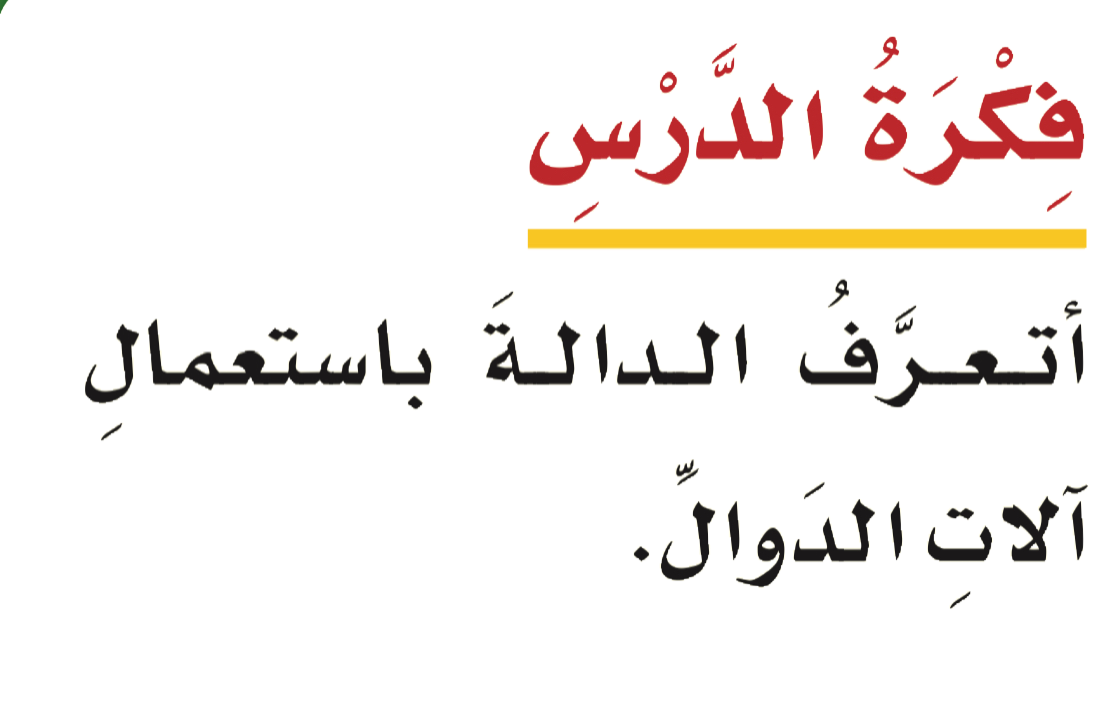 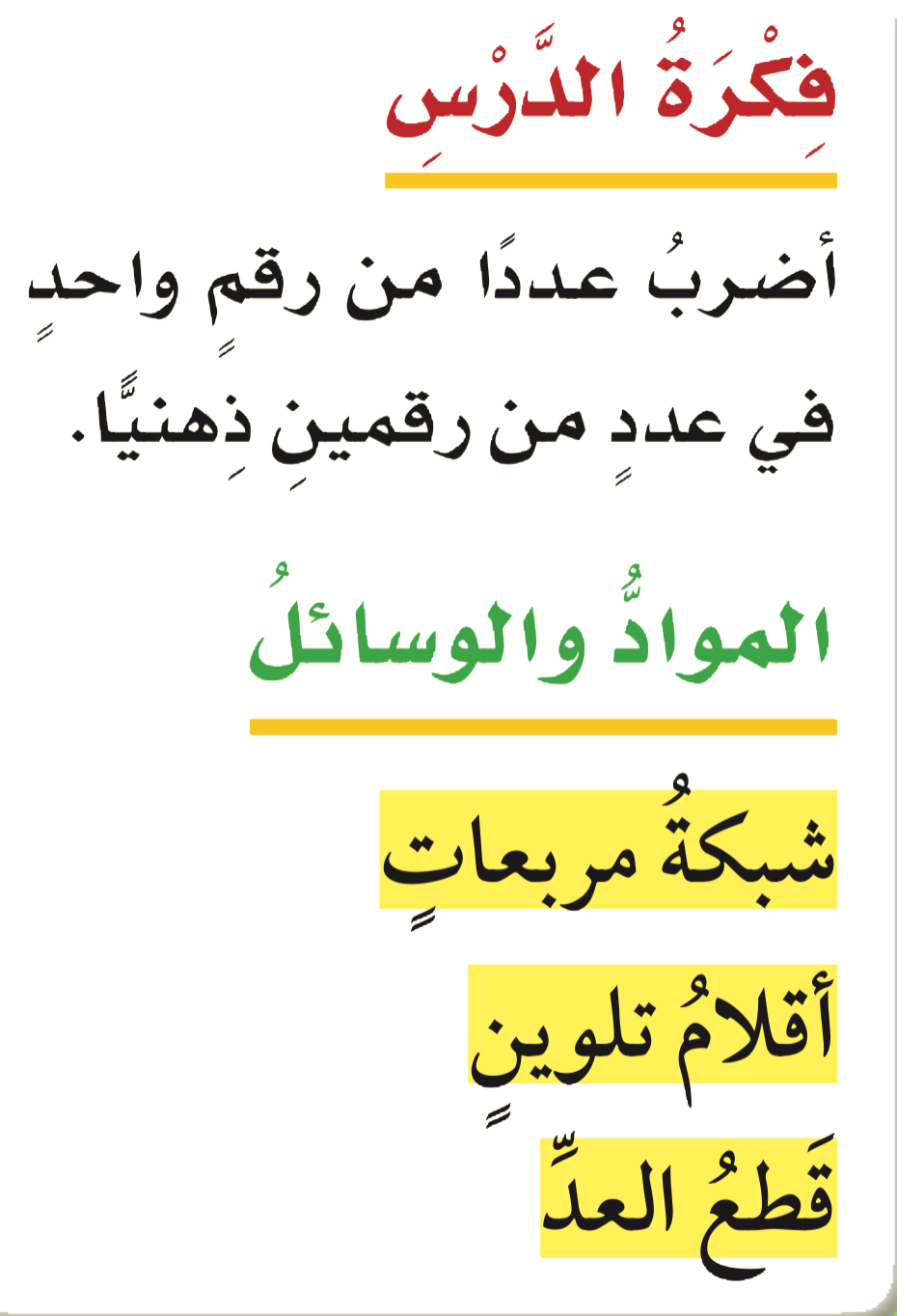 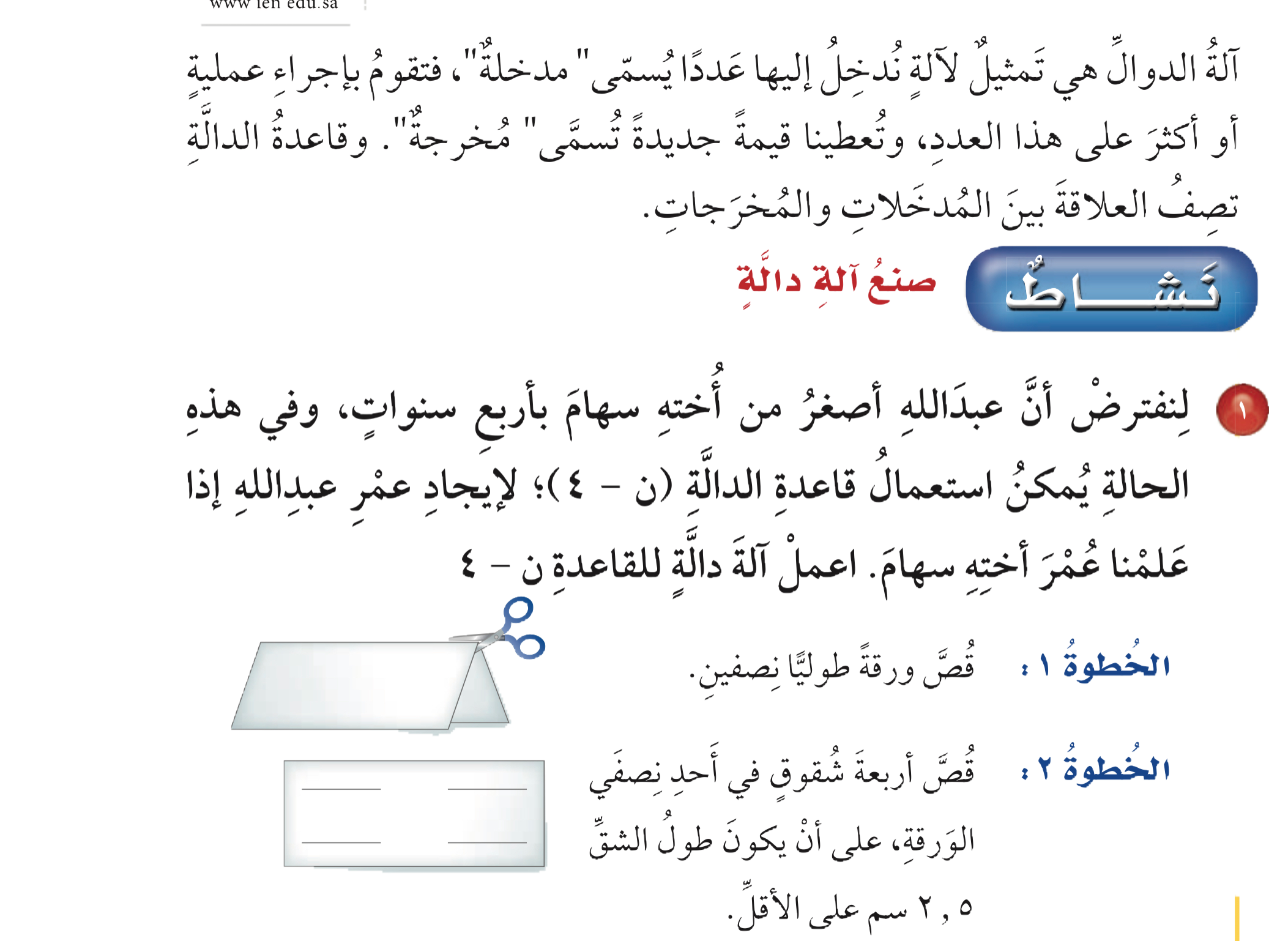 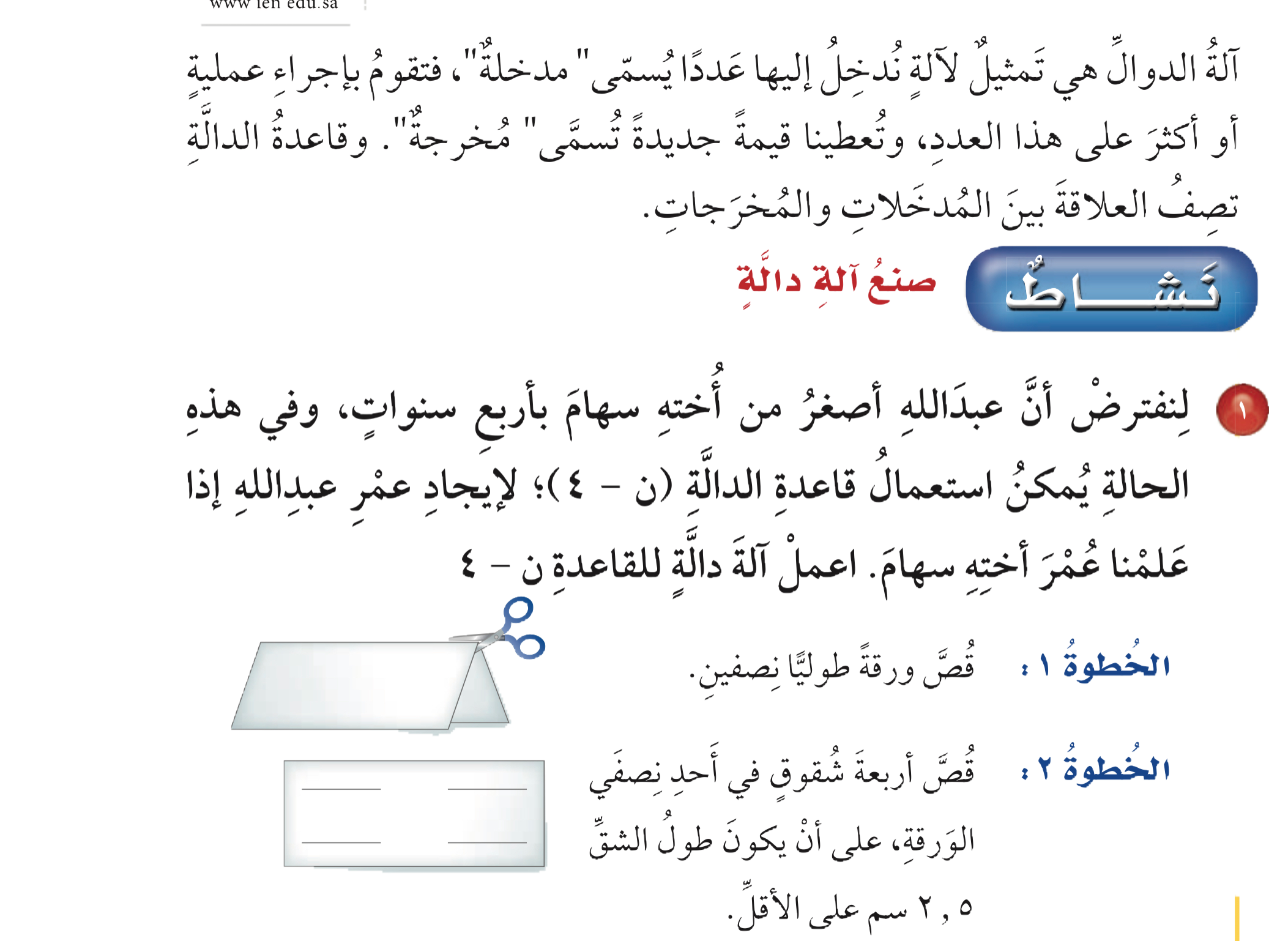 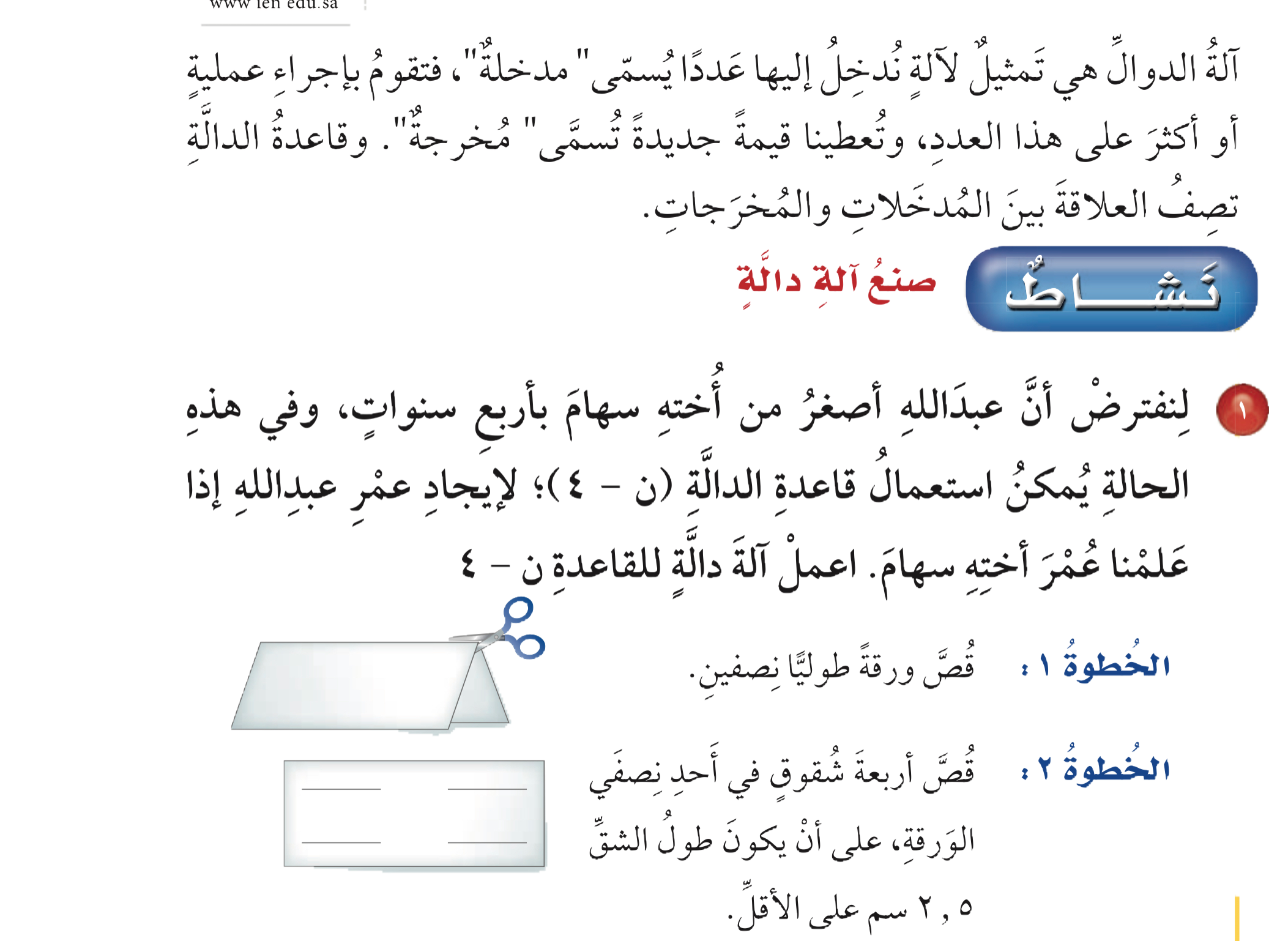 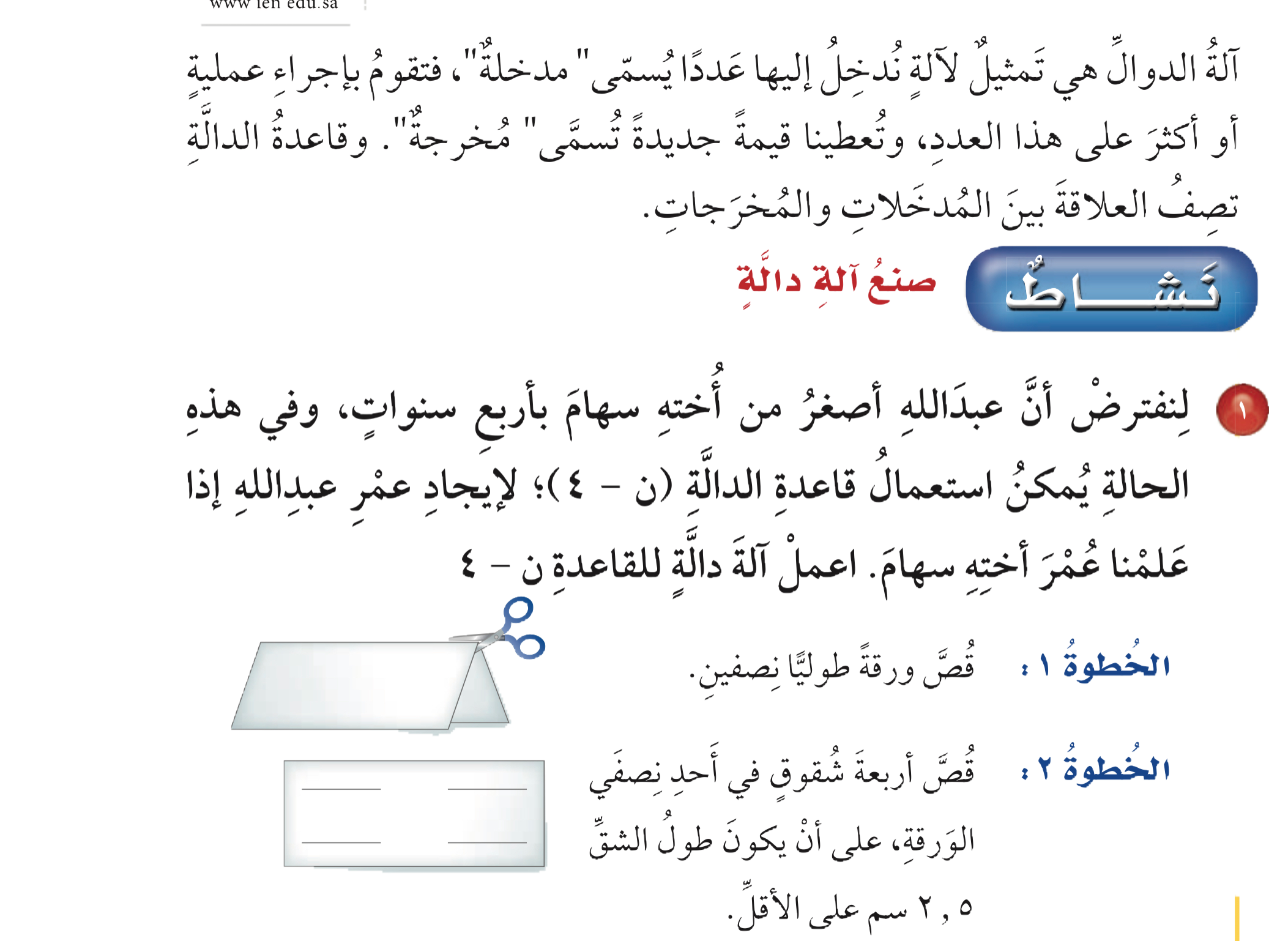 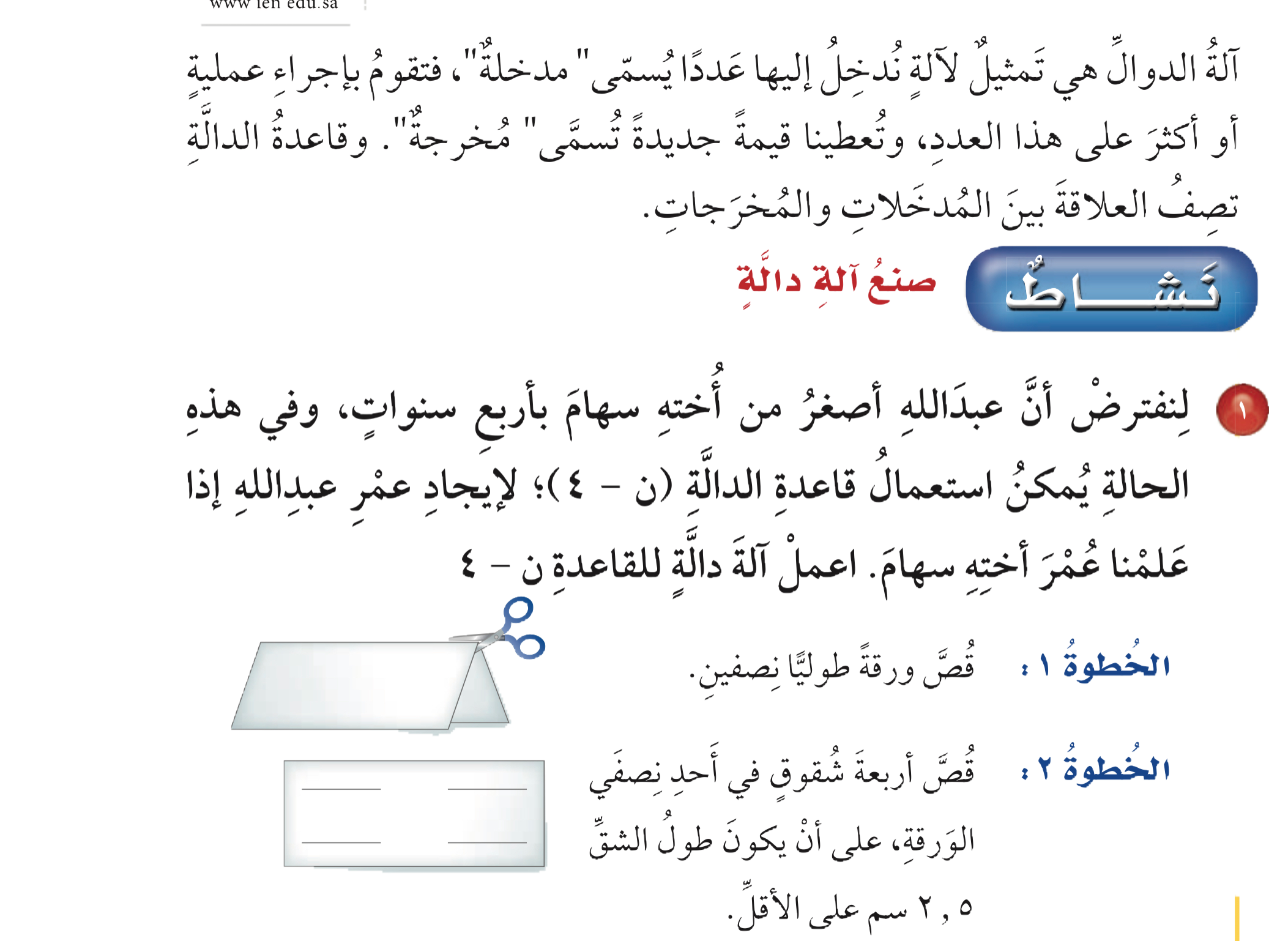 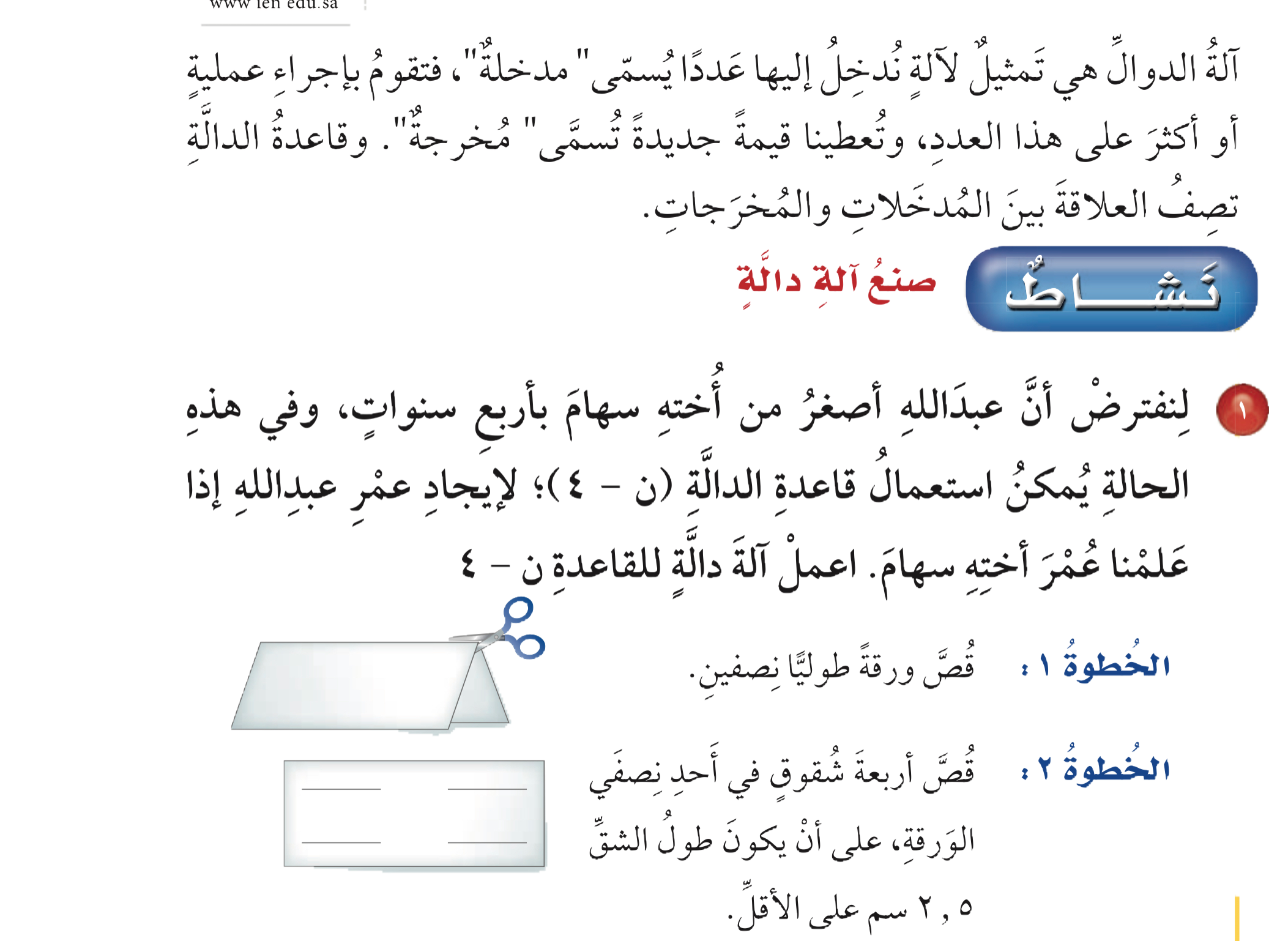 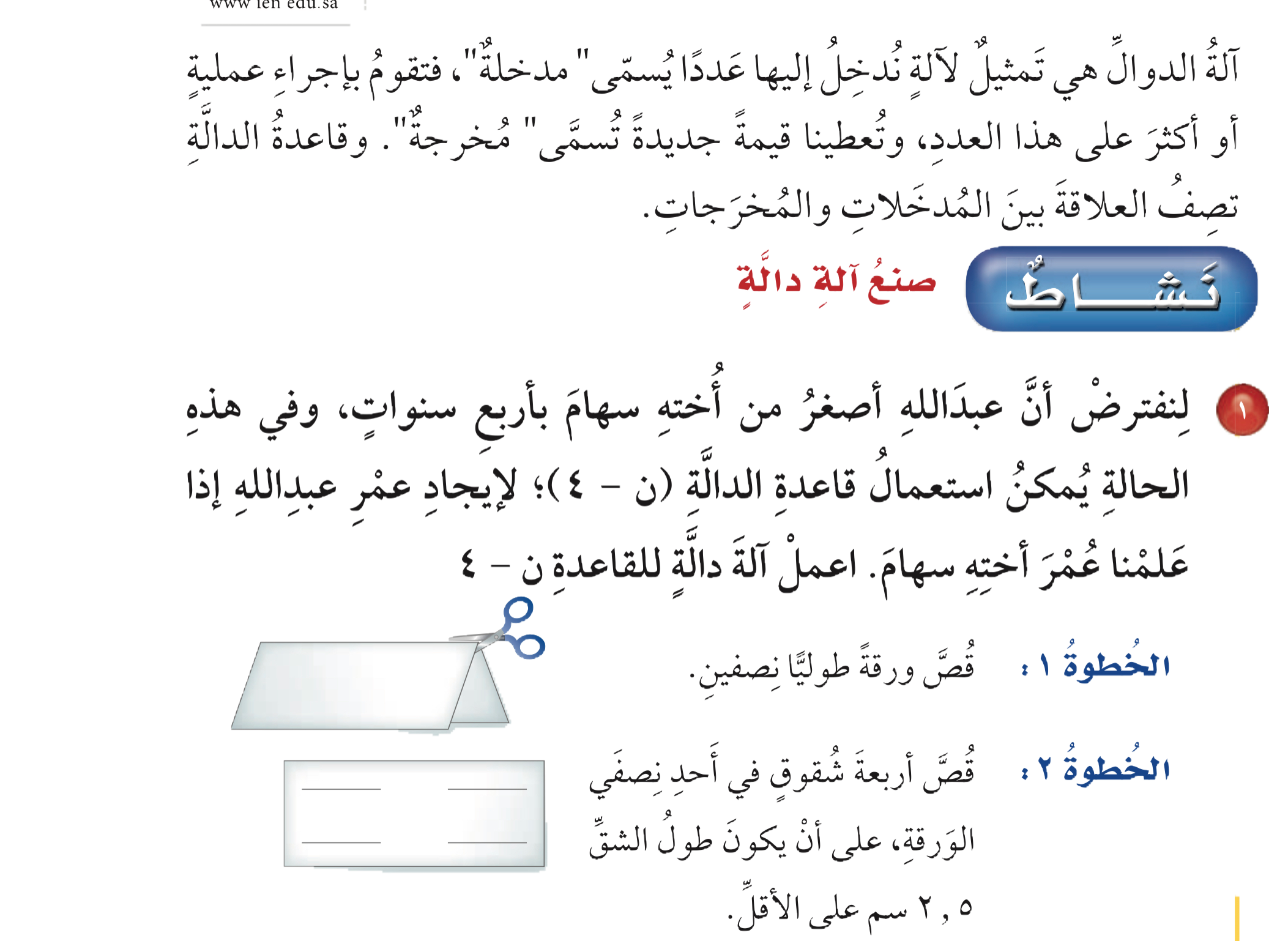 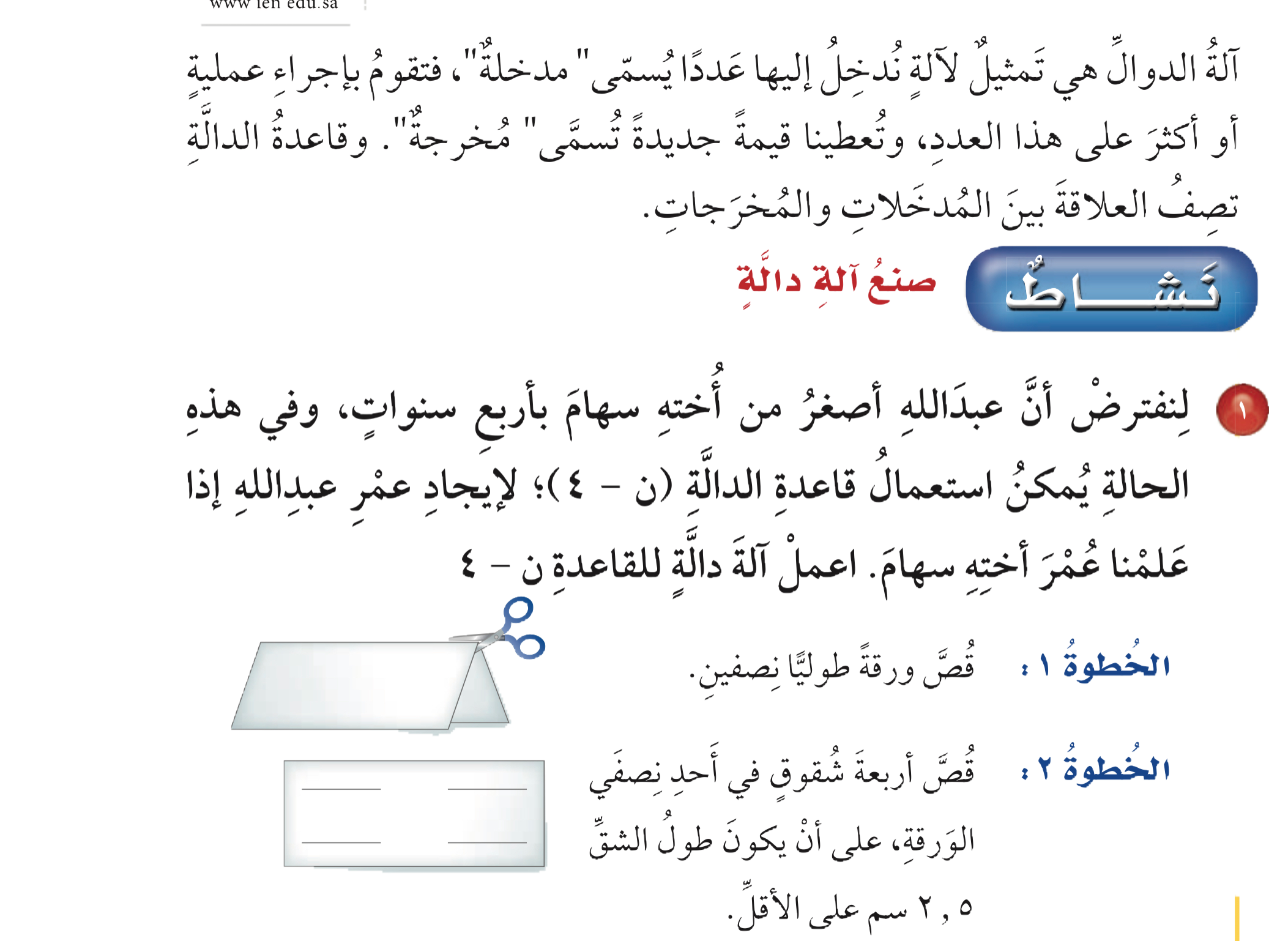 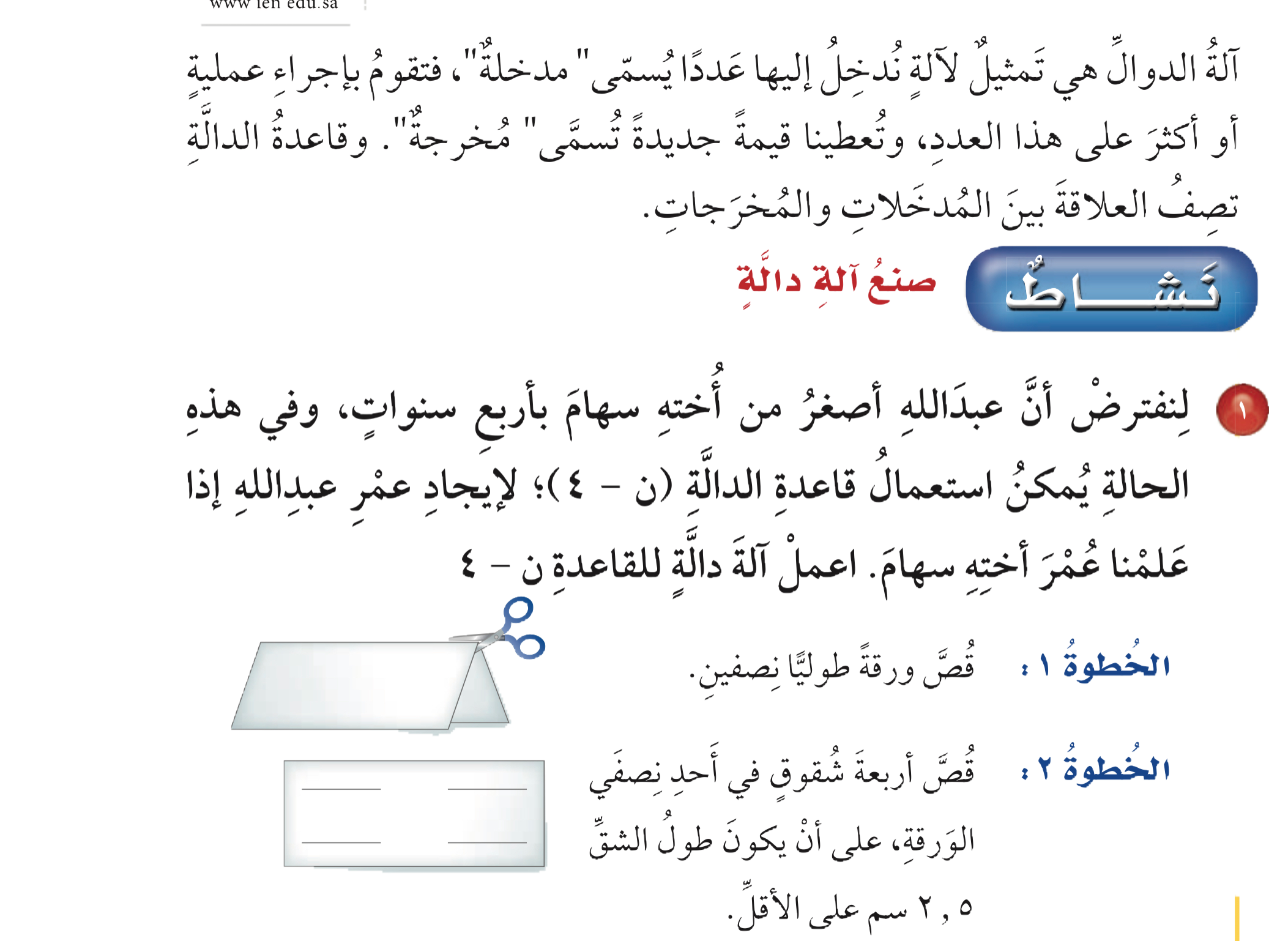 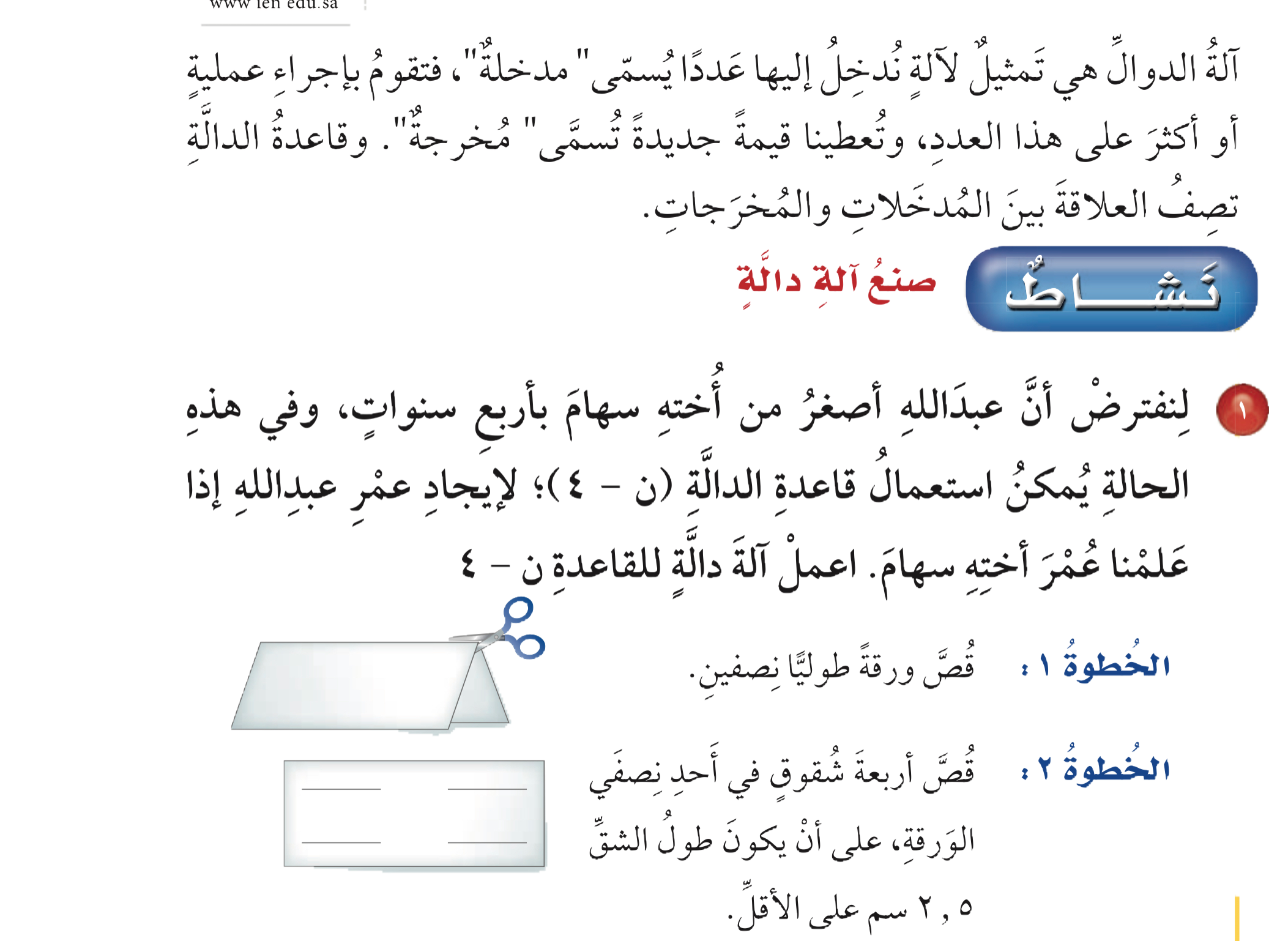 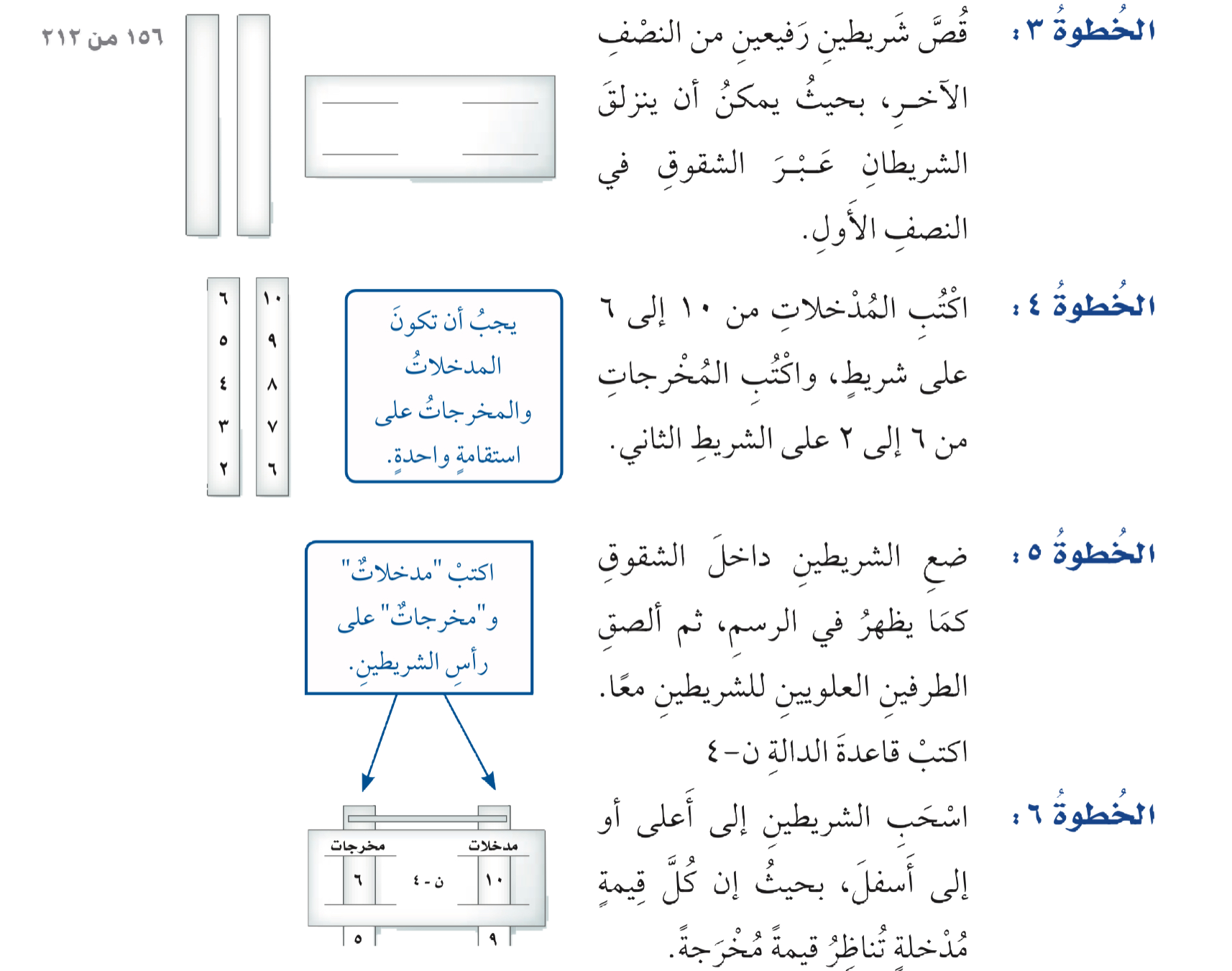 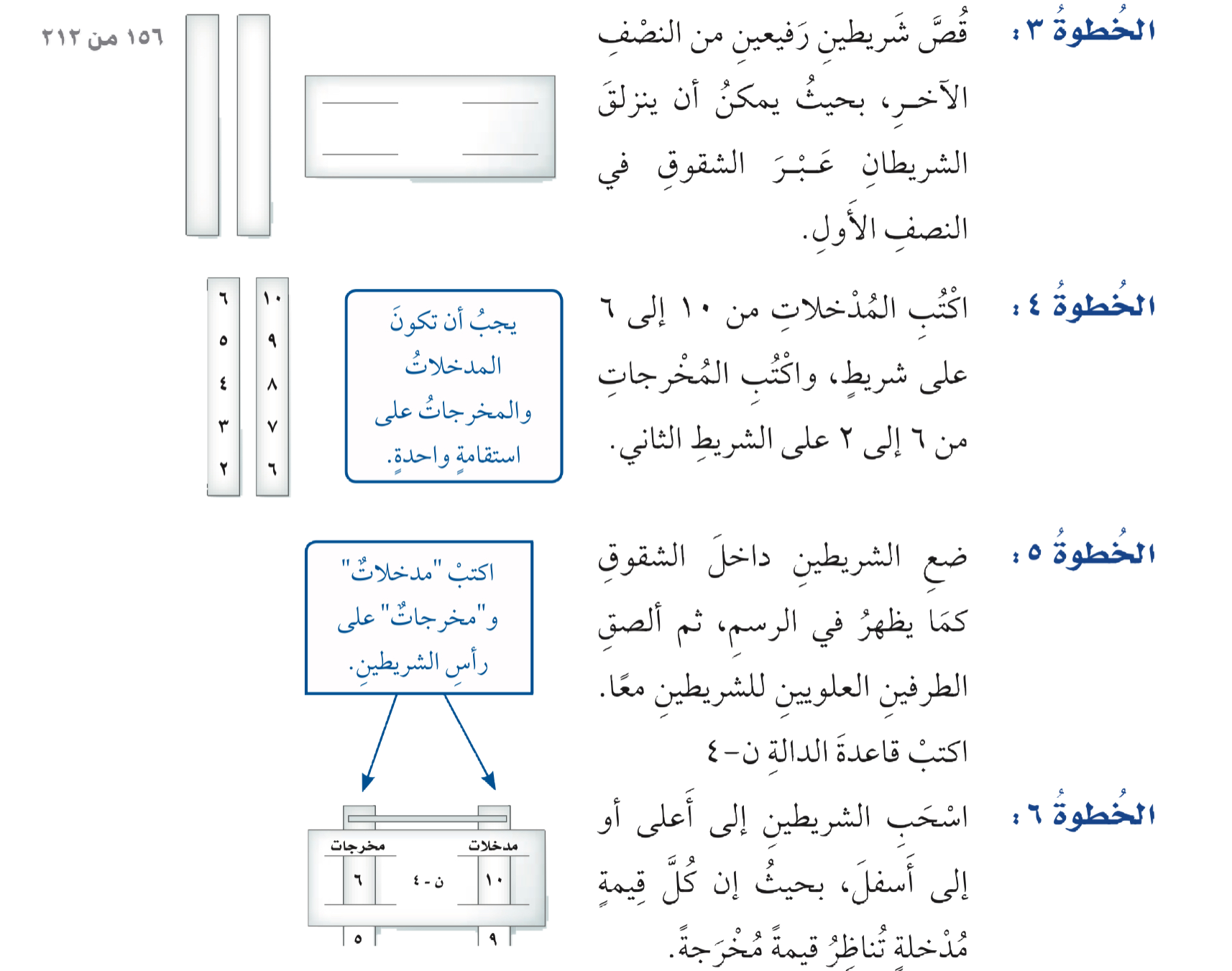 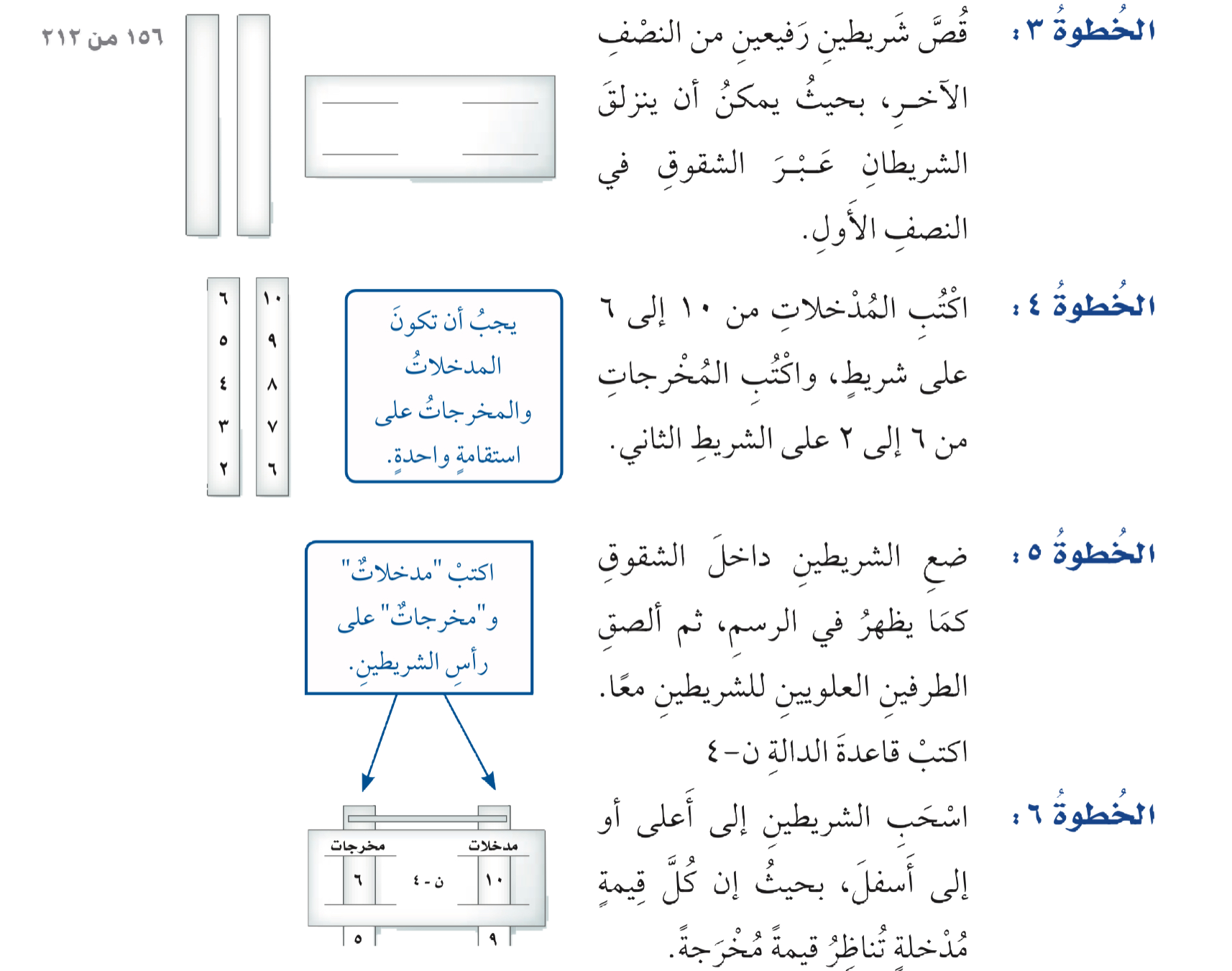 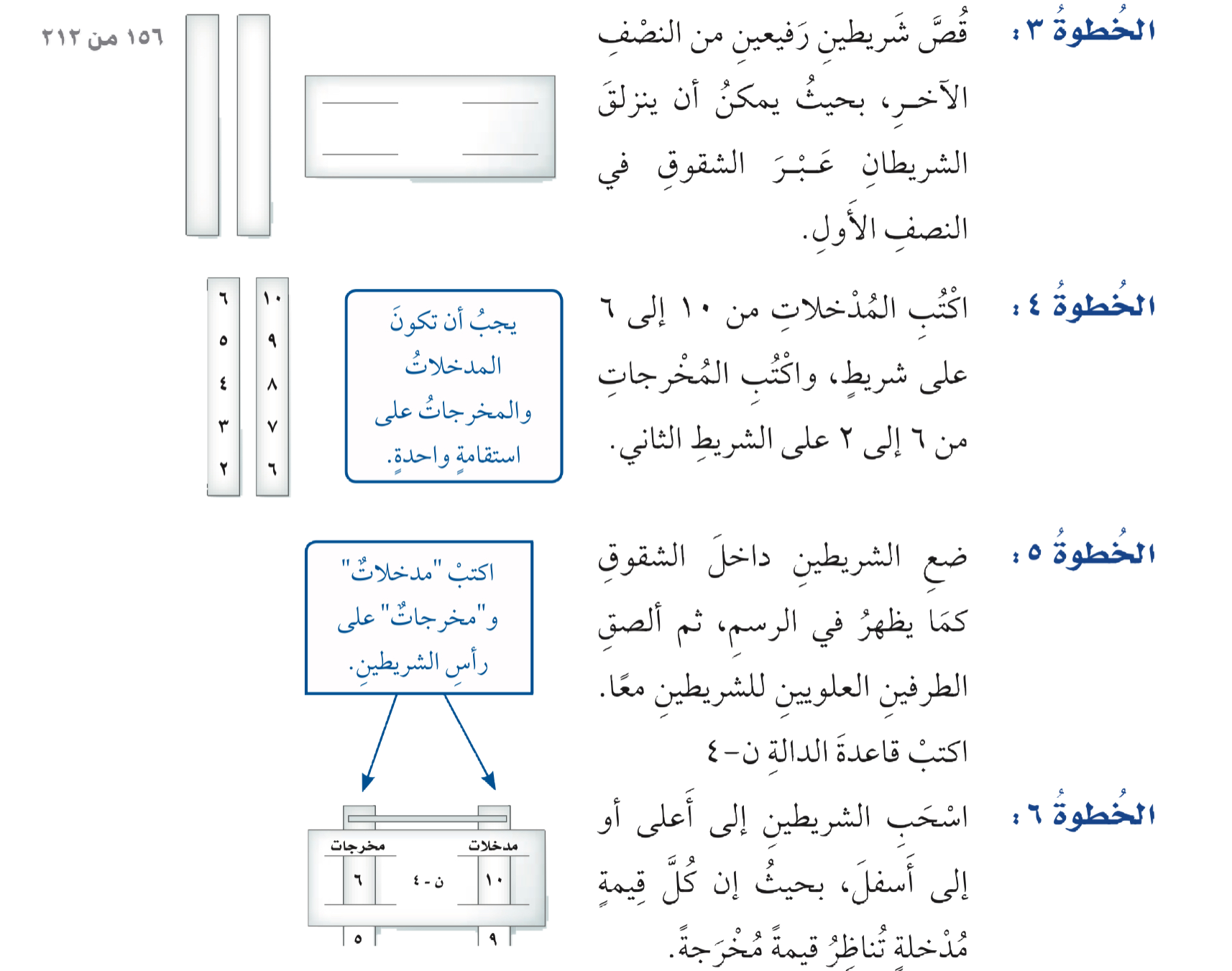 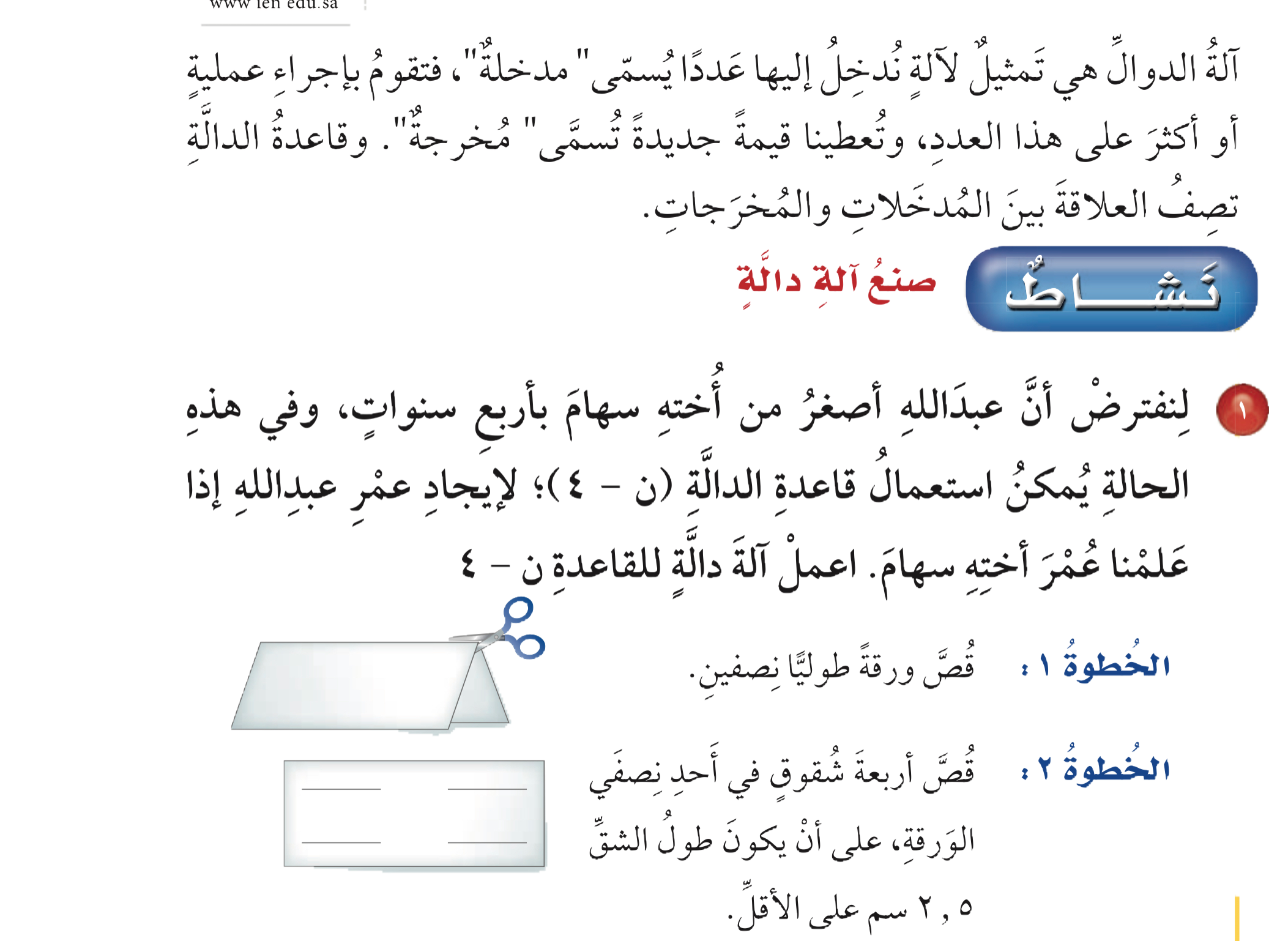 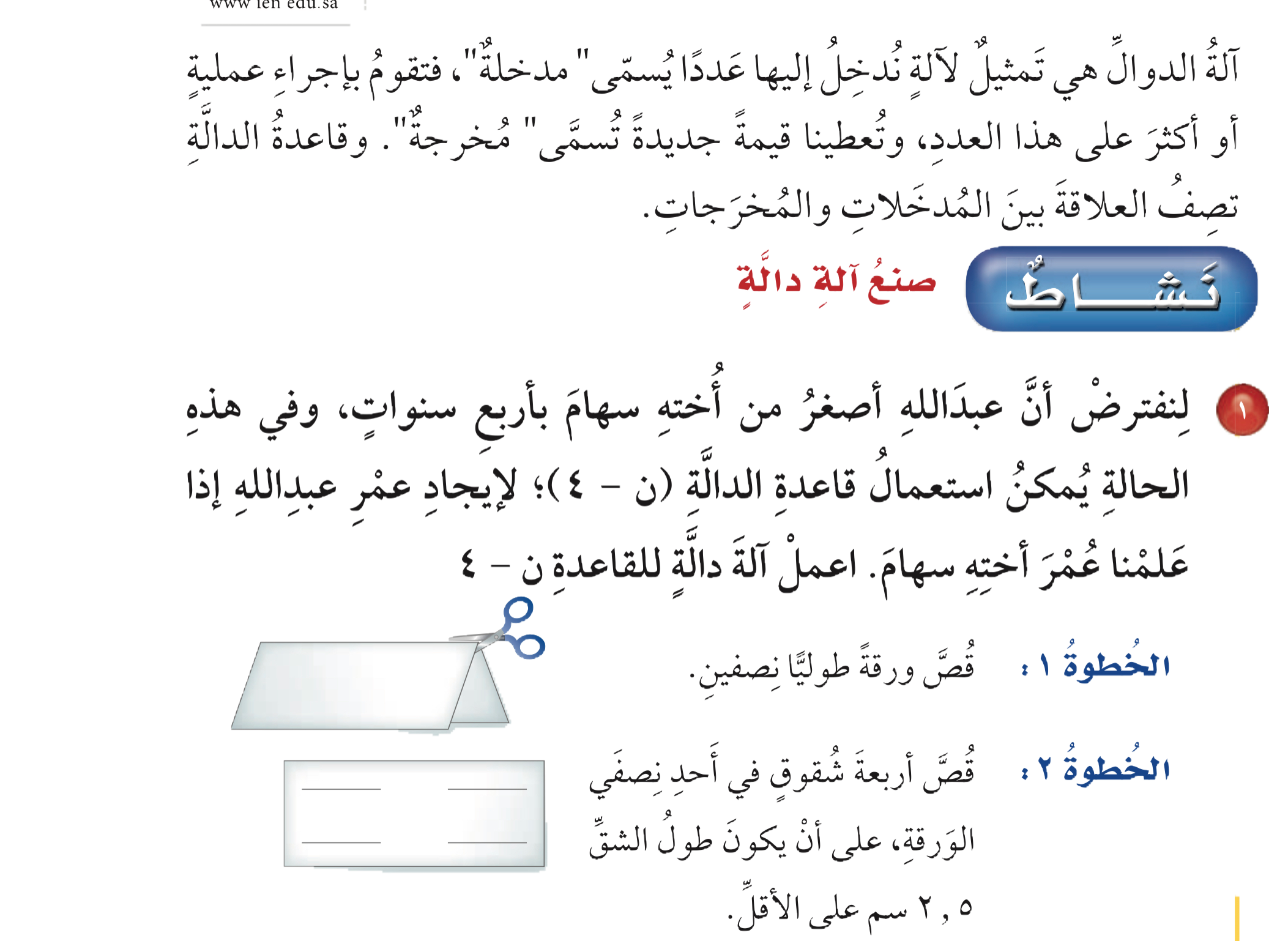 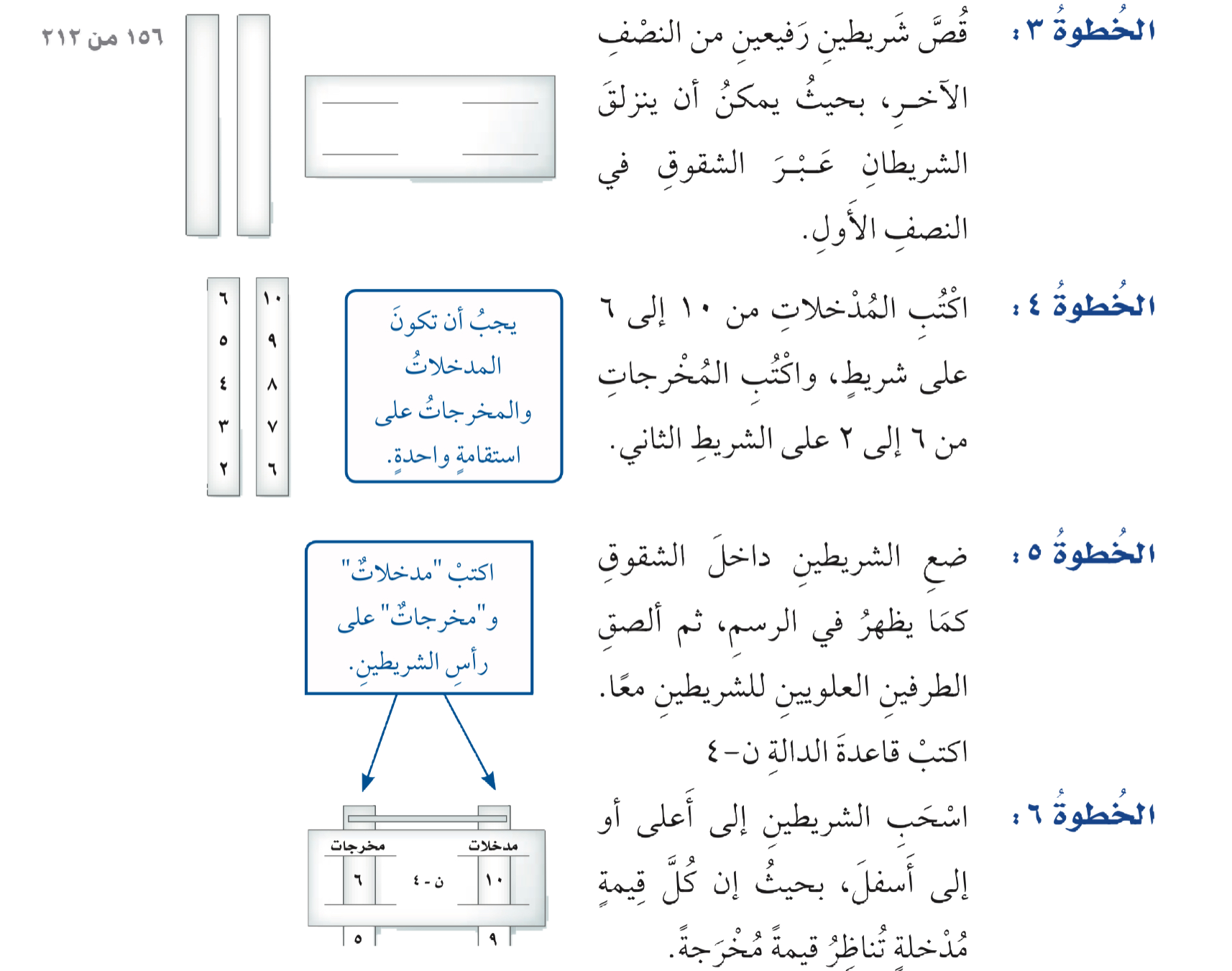 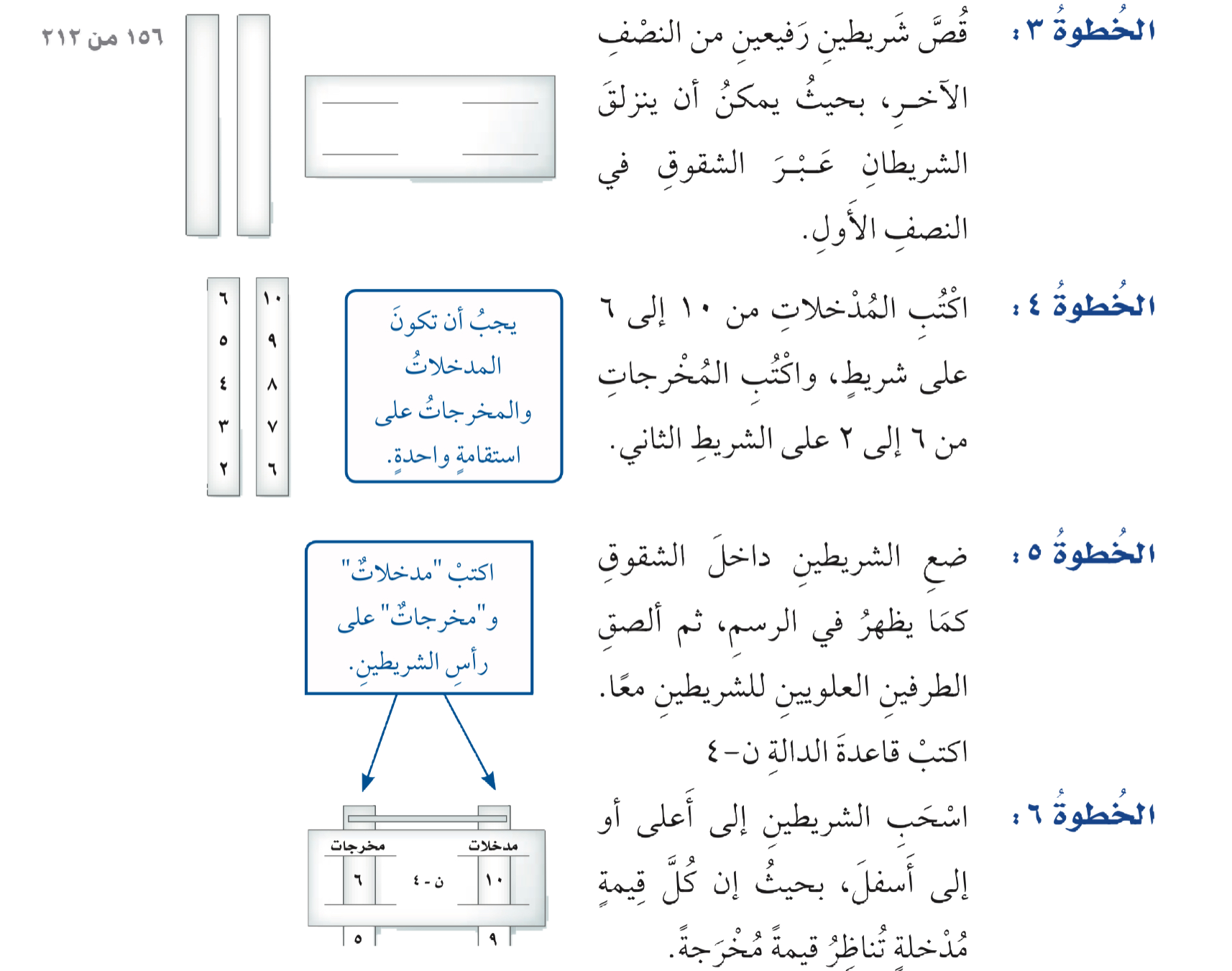 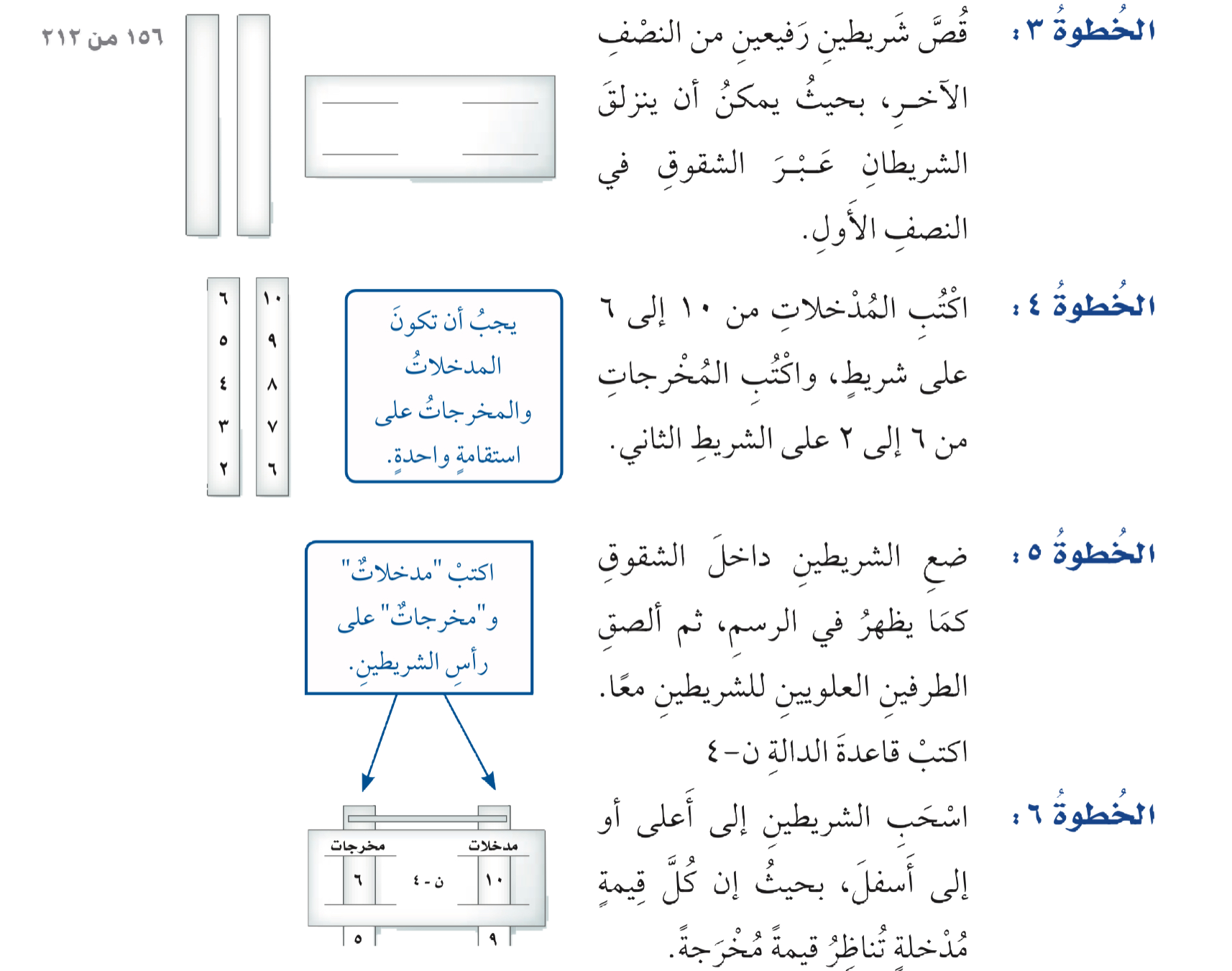 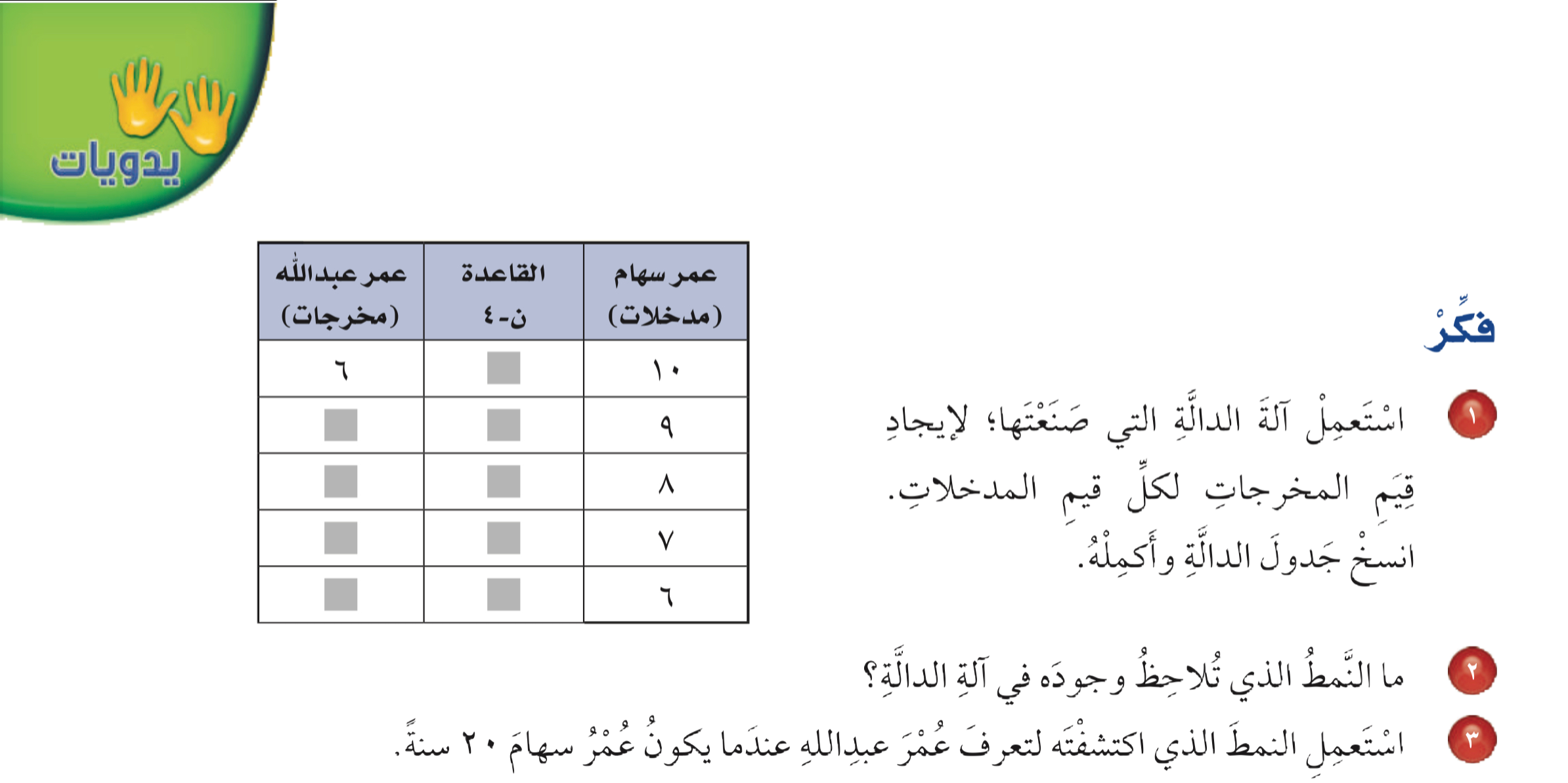 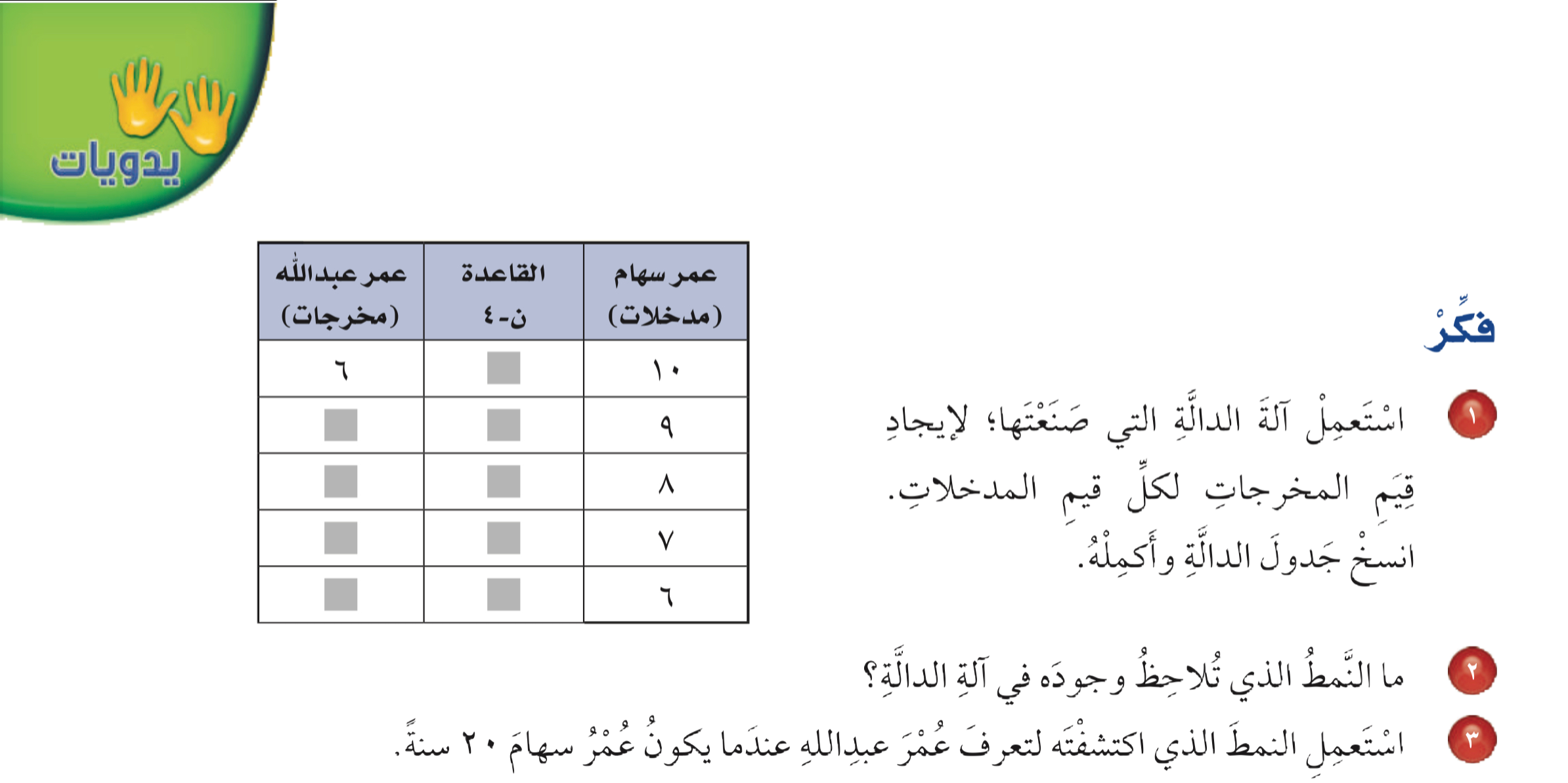 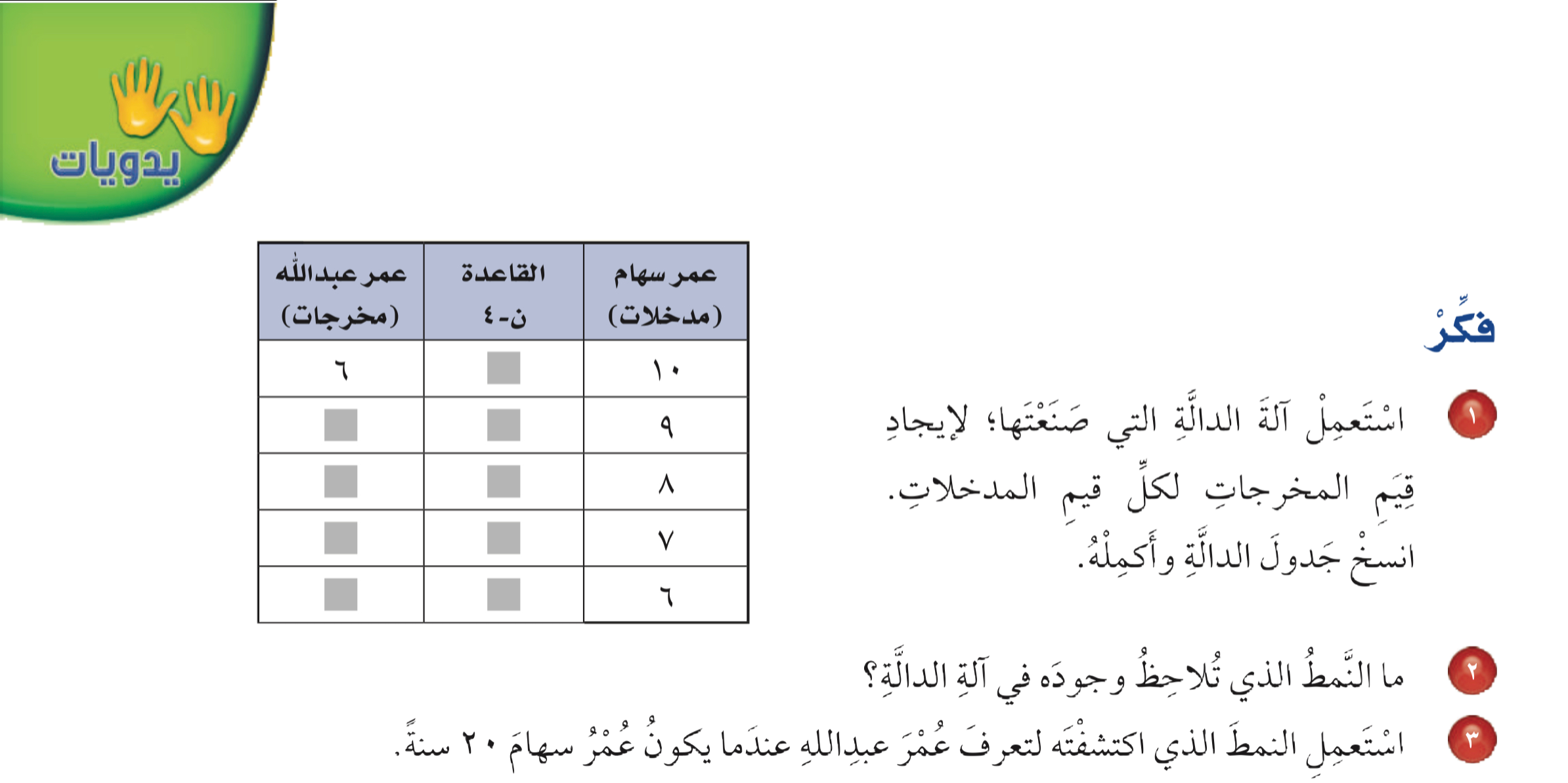 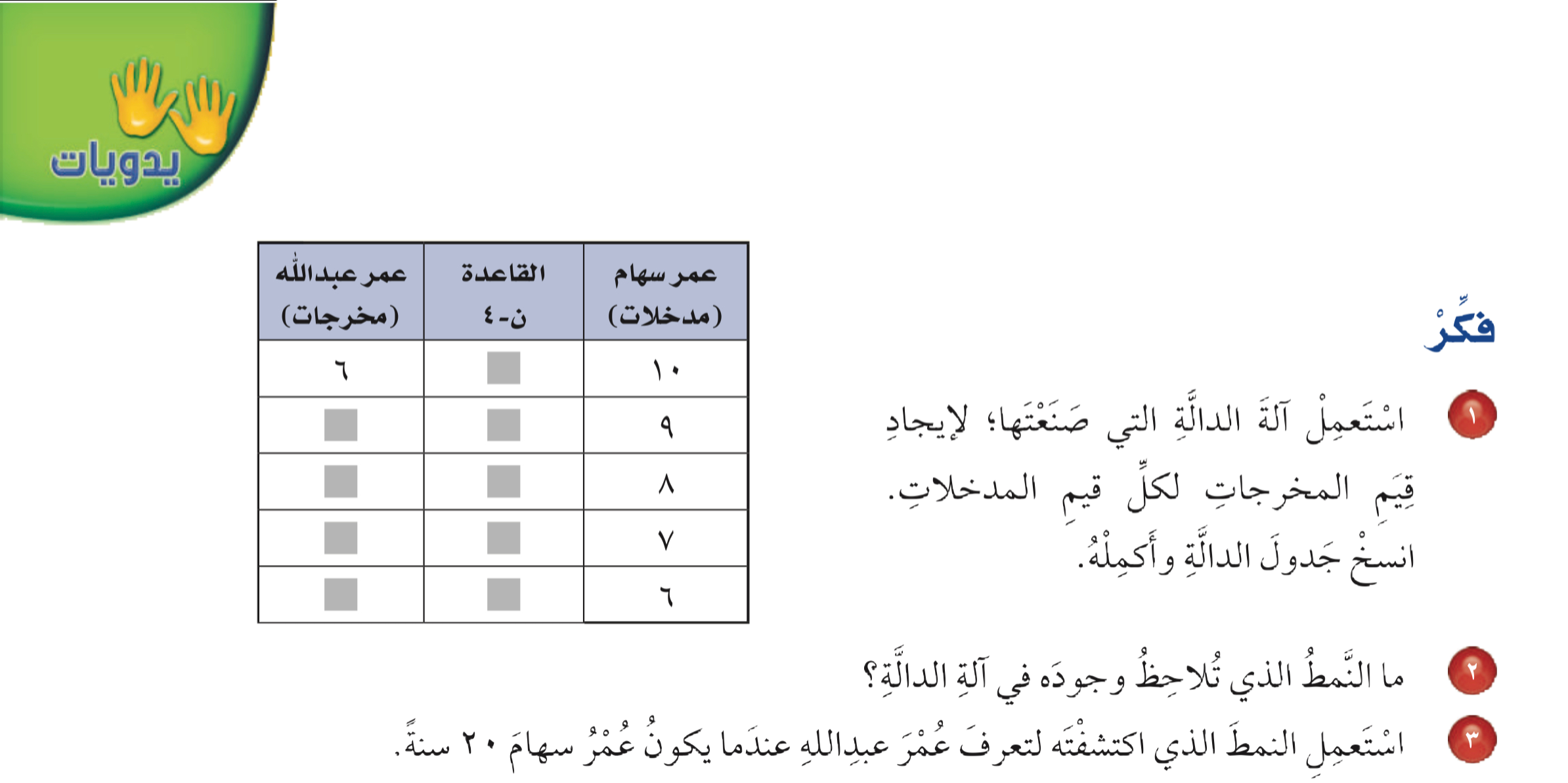 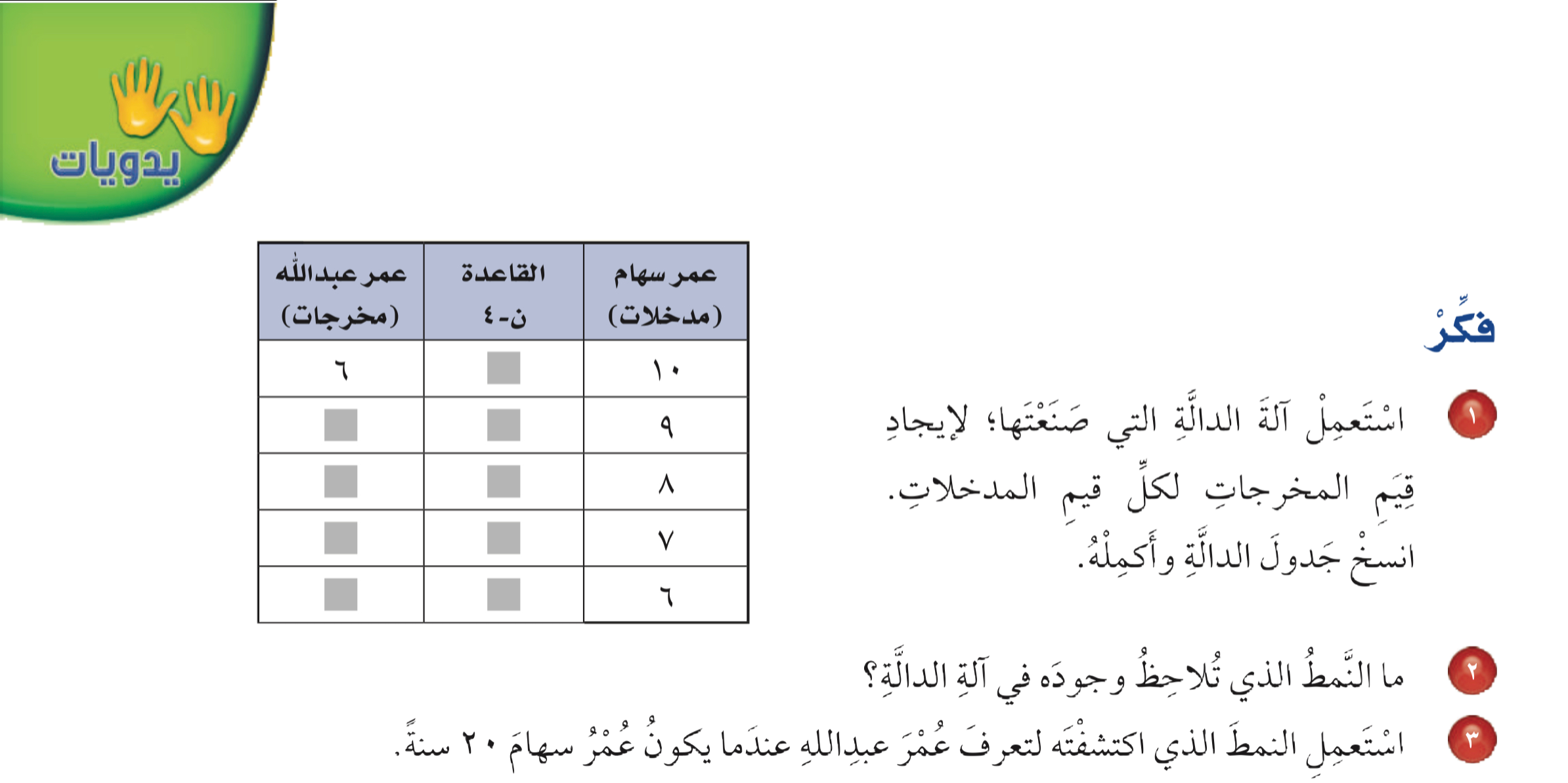 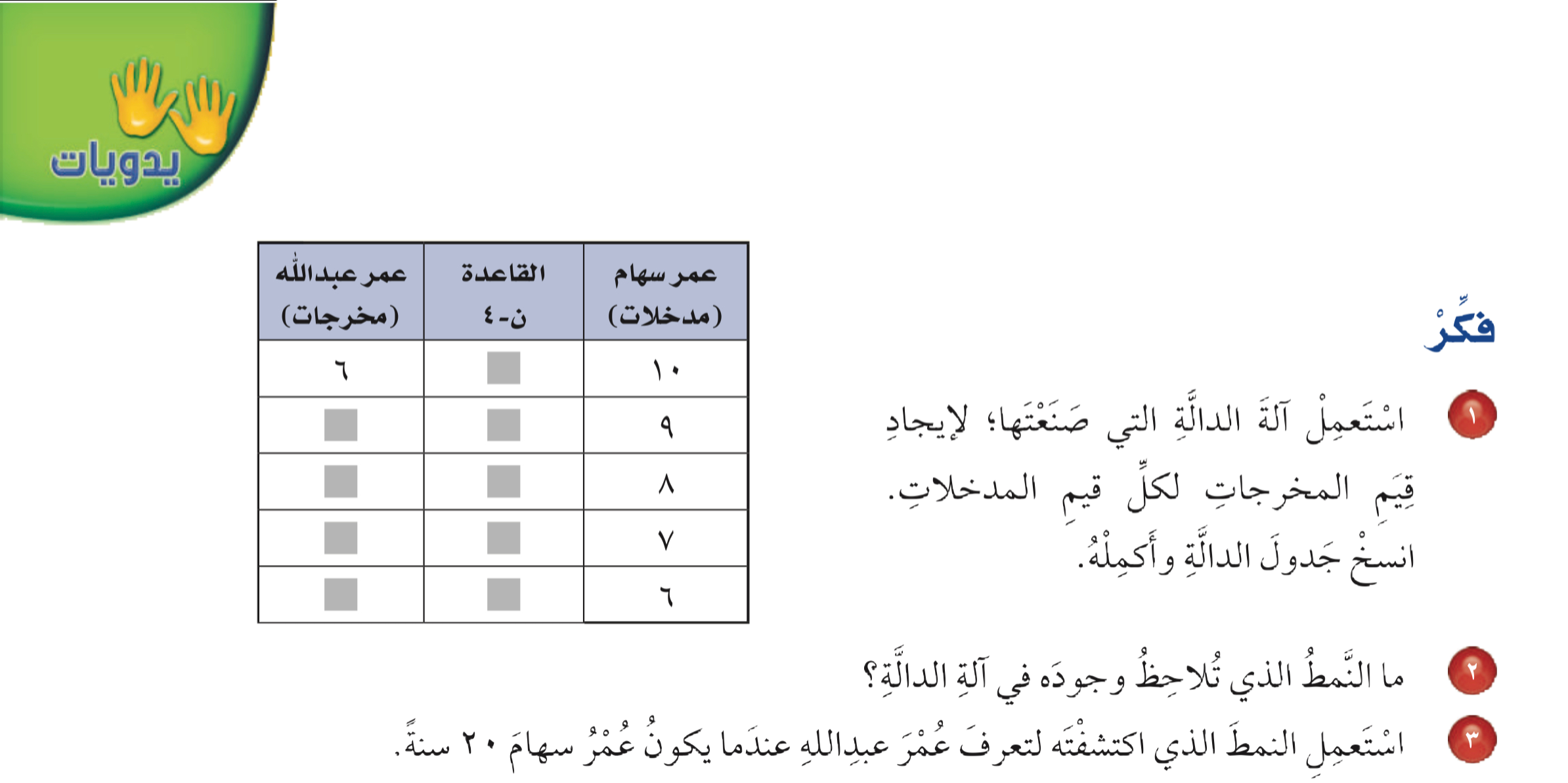 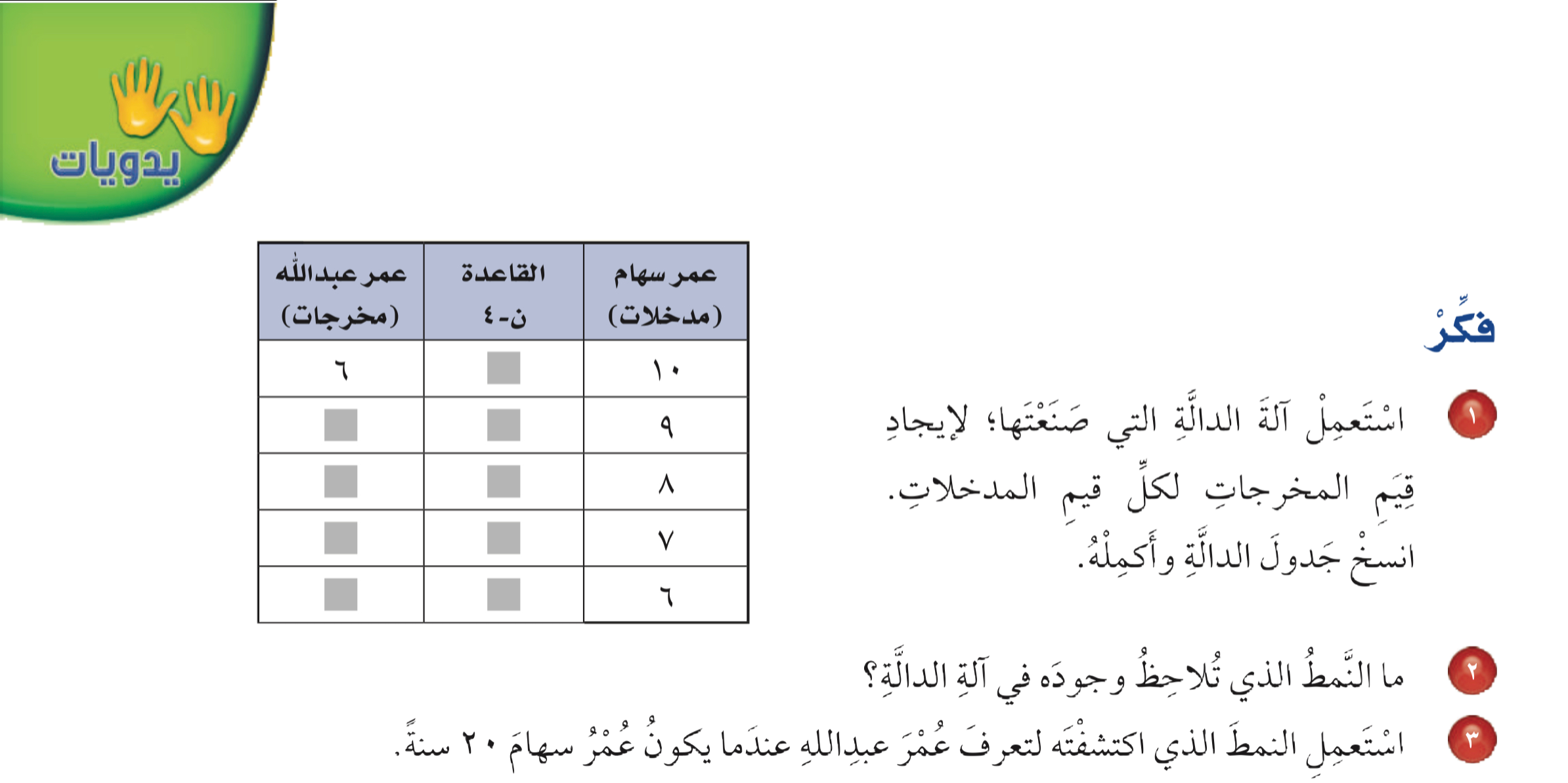 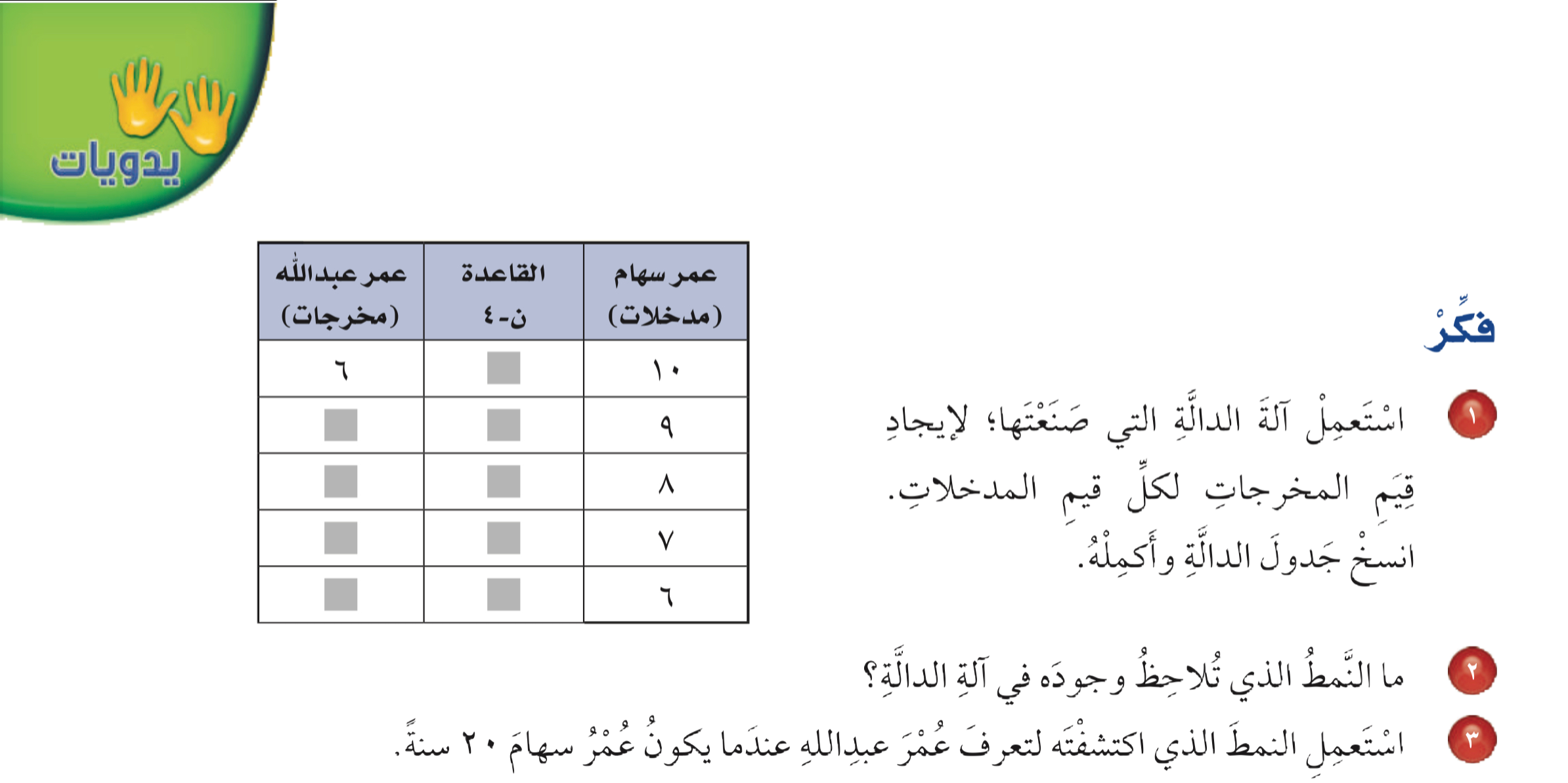 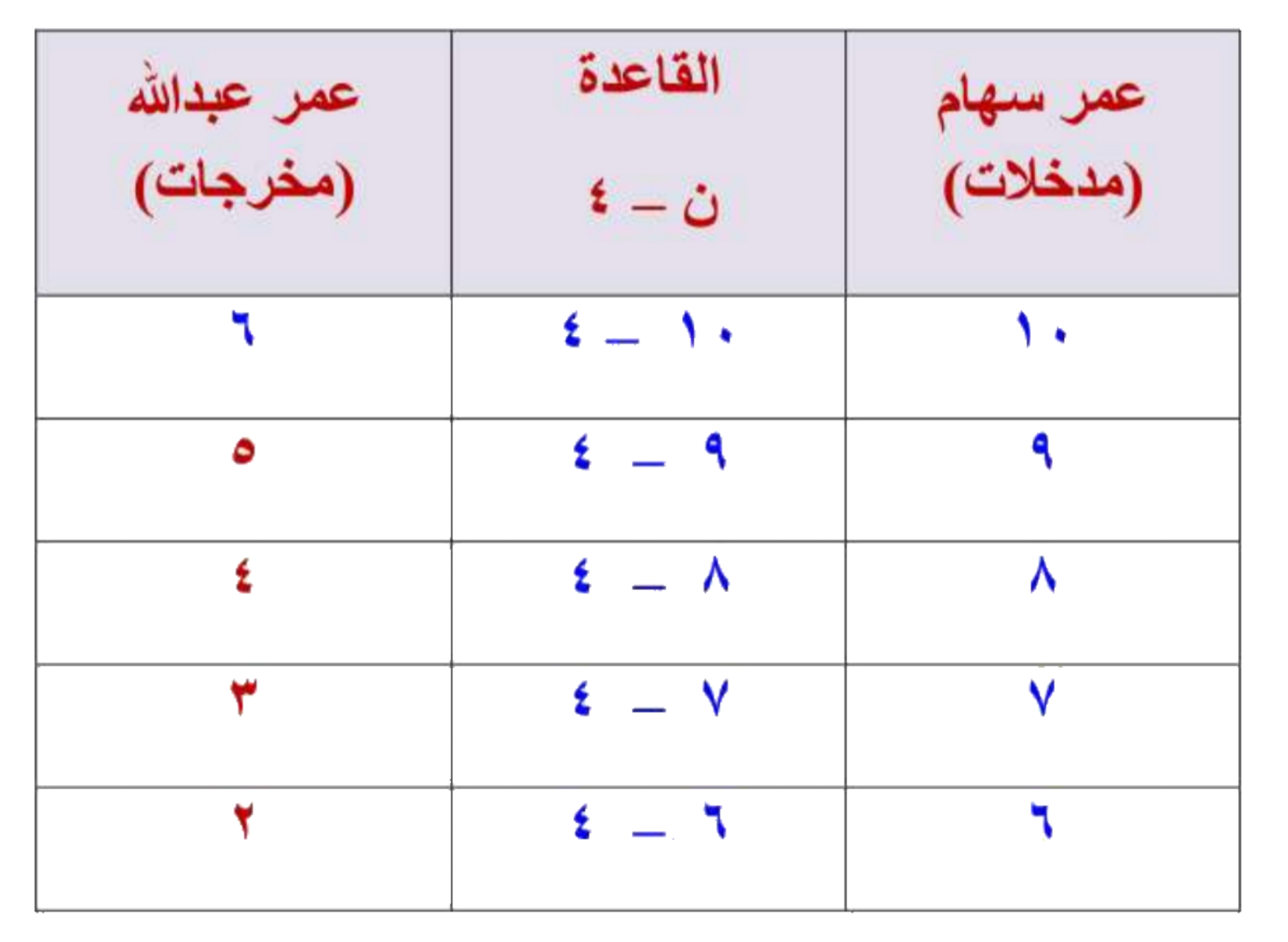 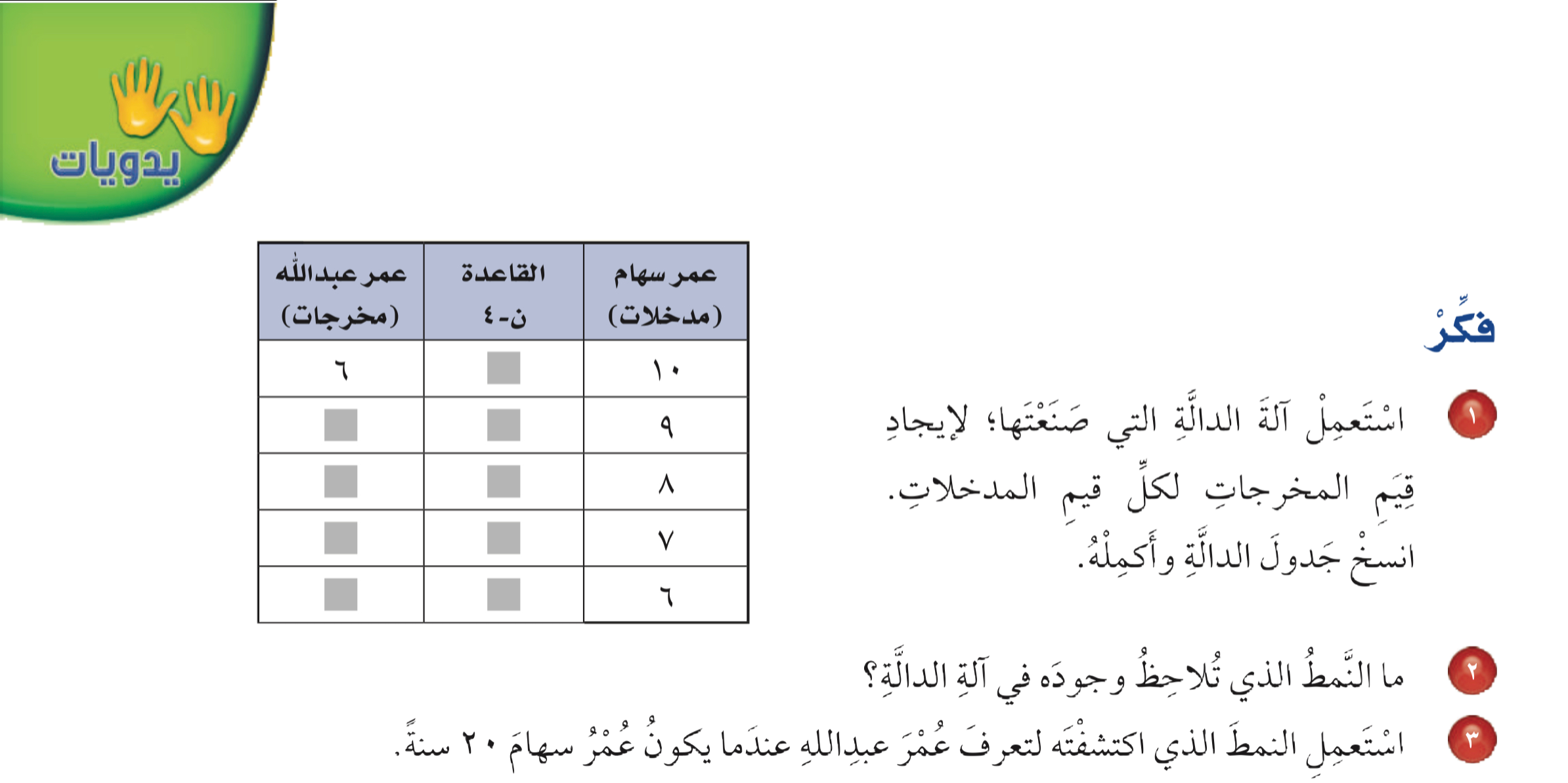 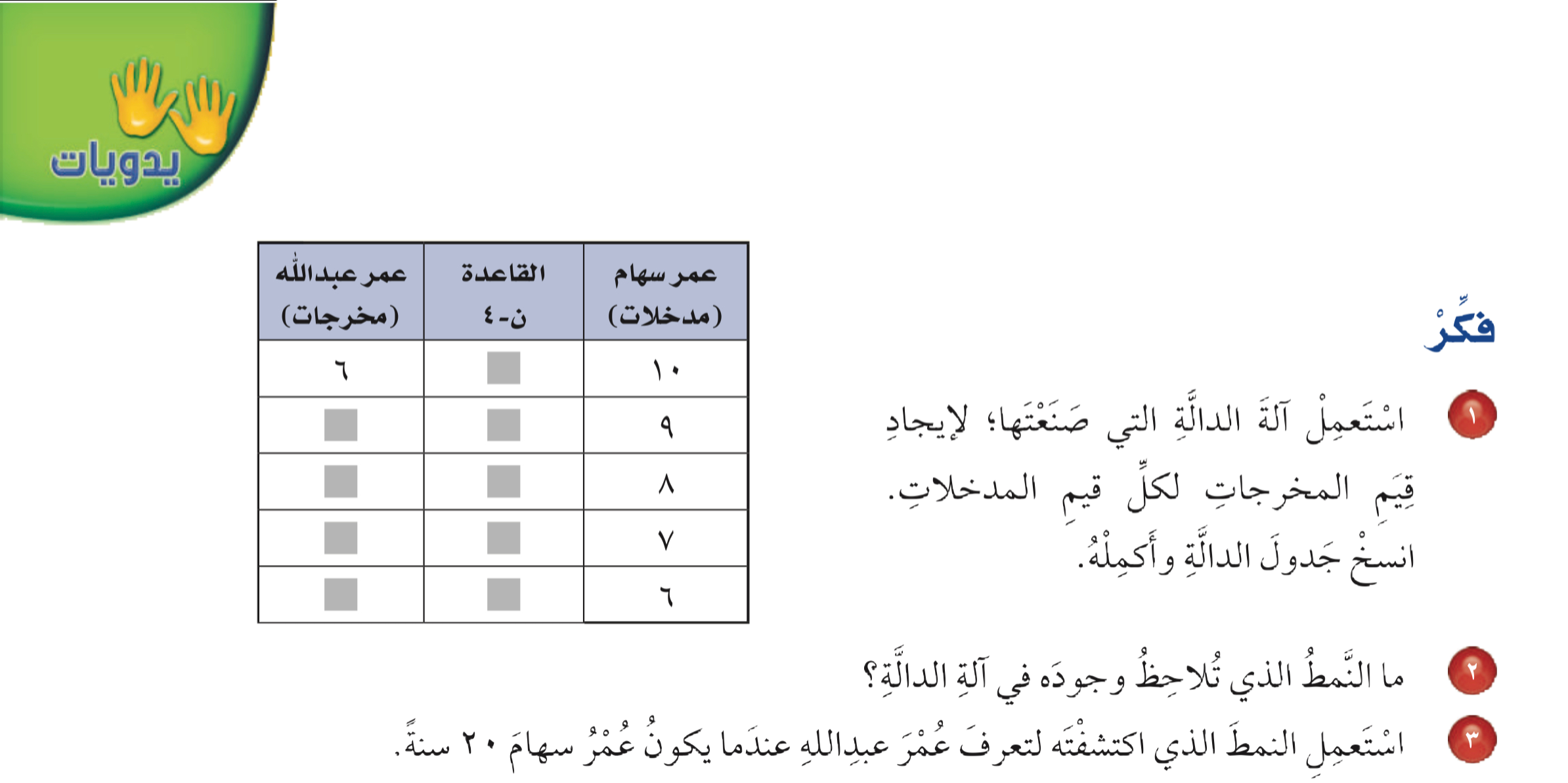 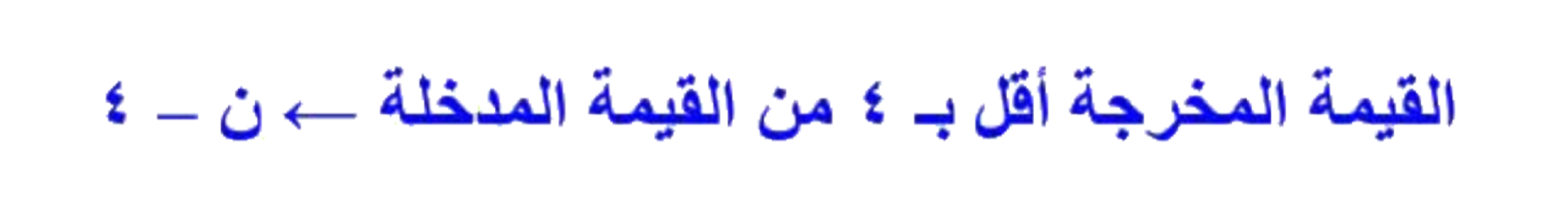 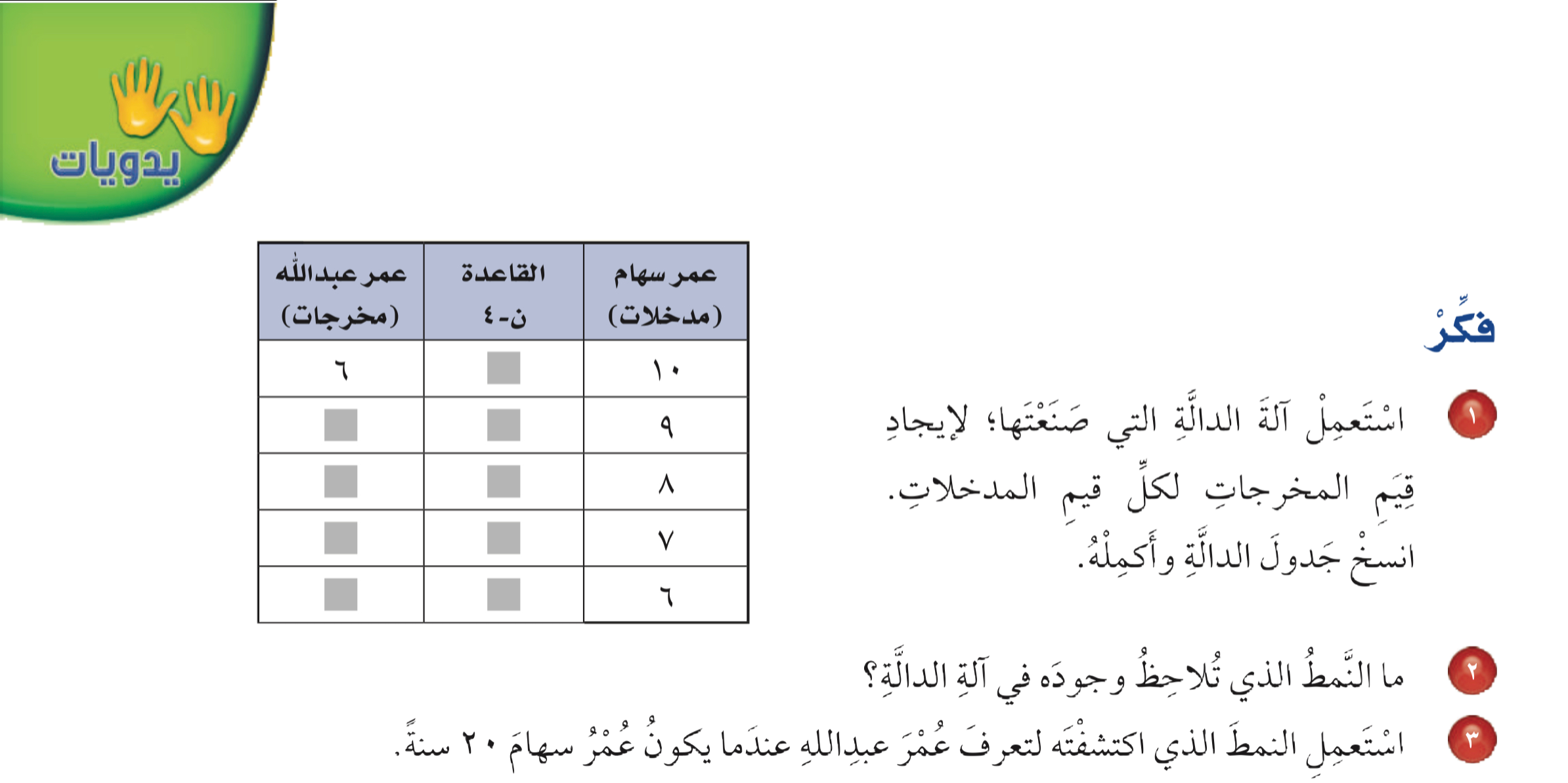 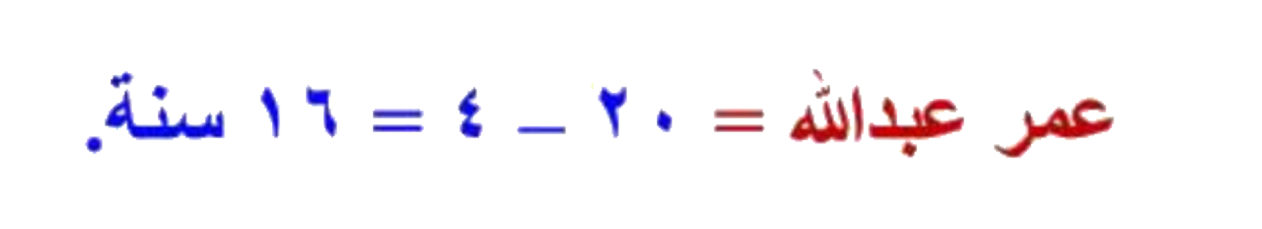 تأكد
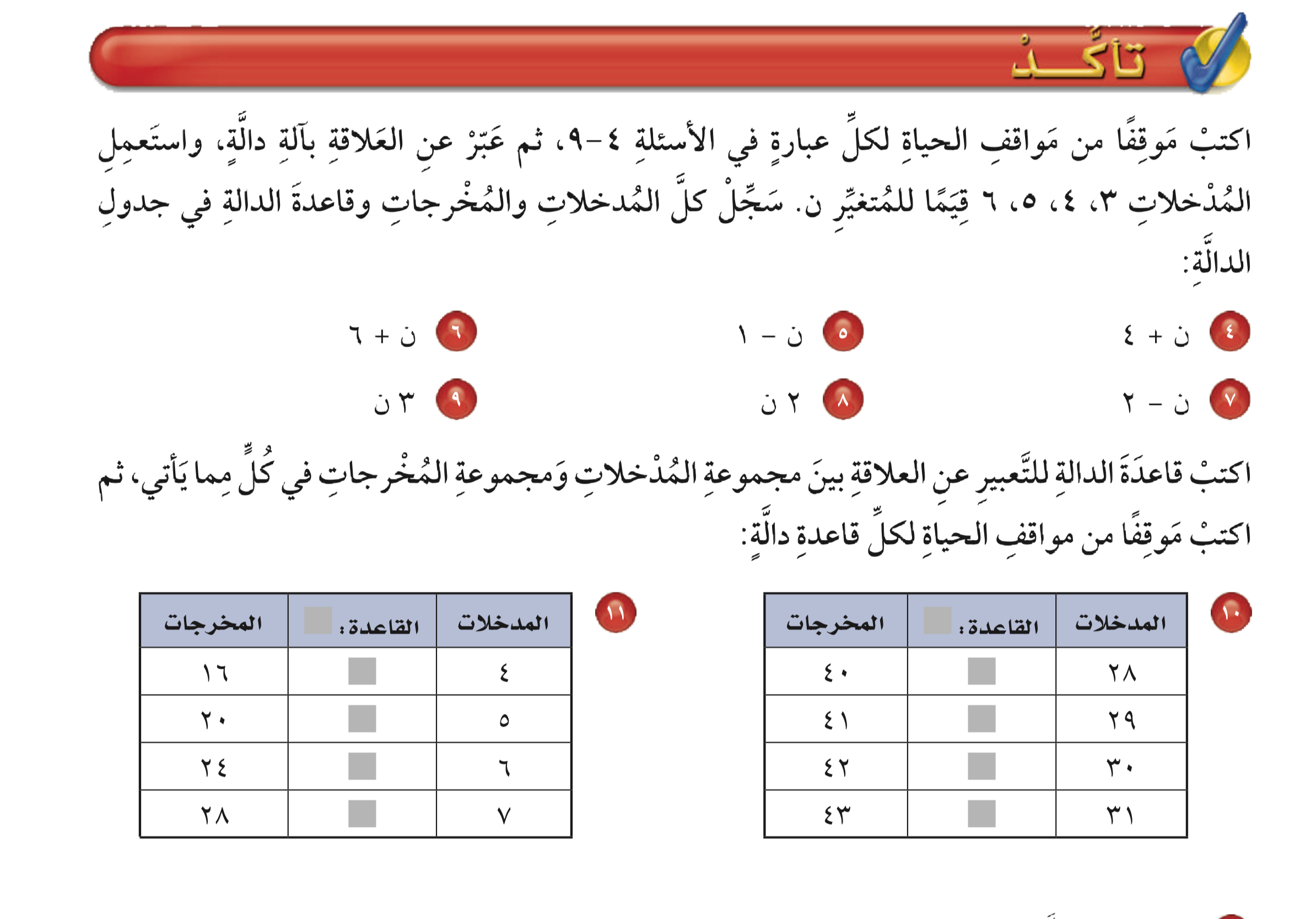 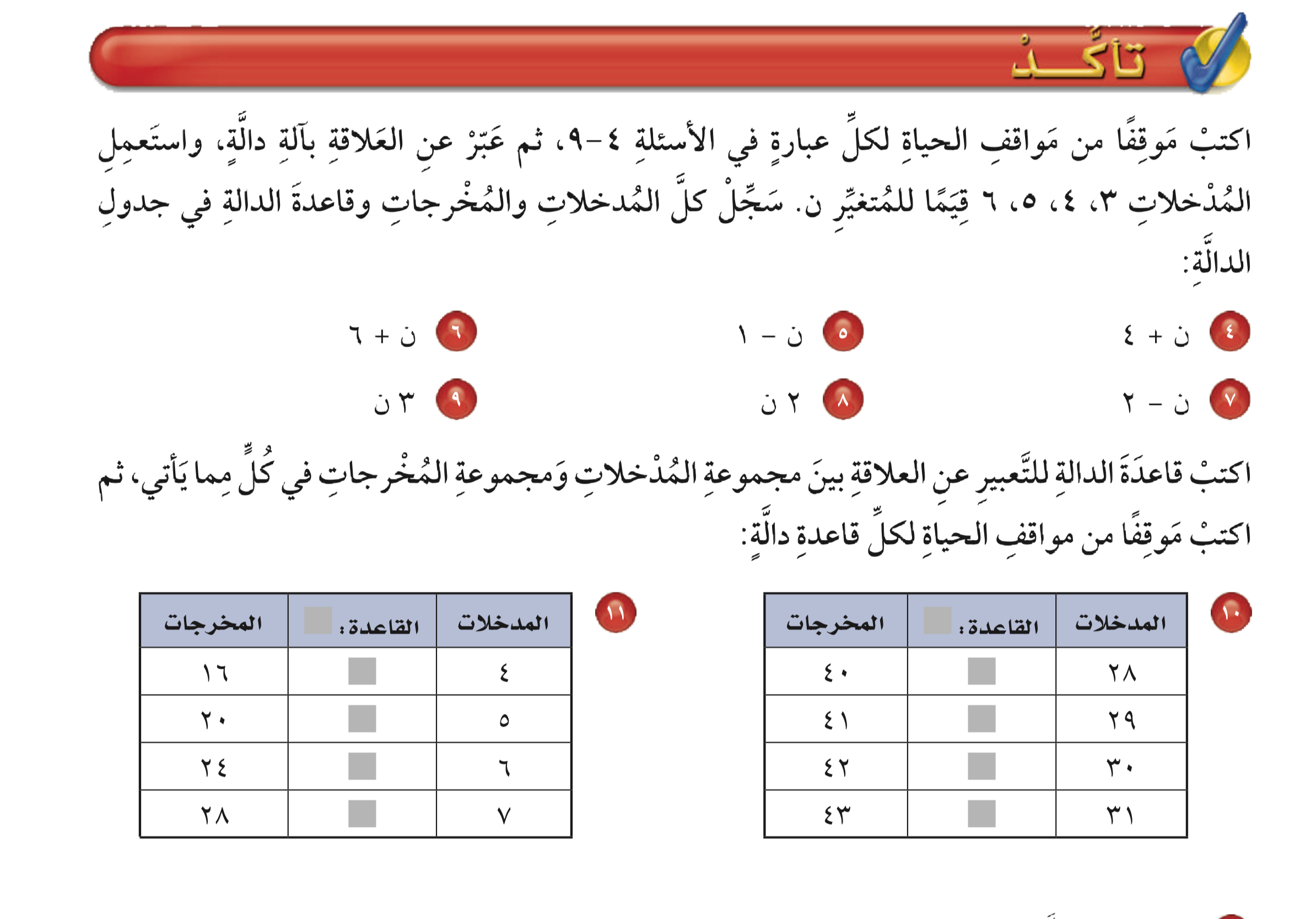 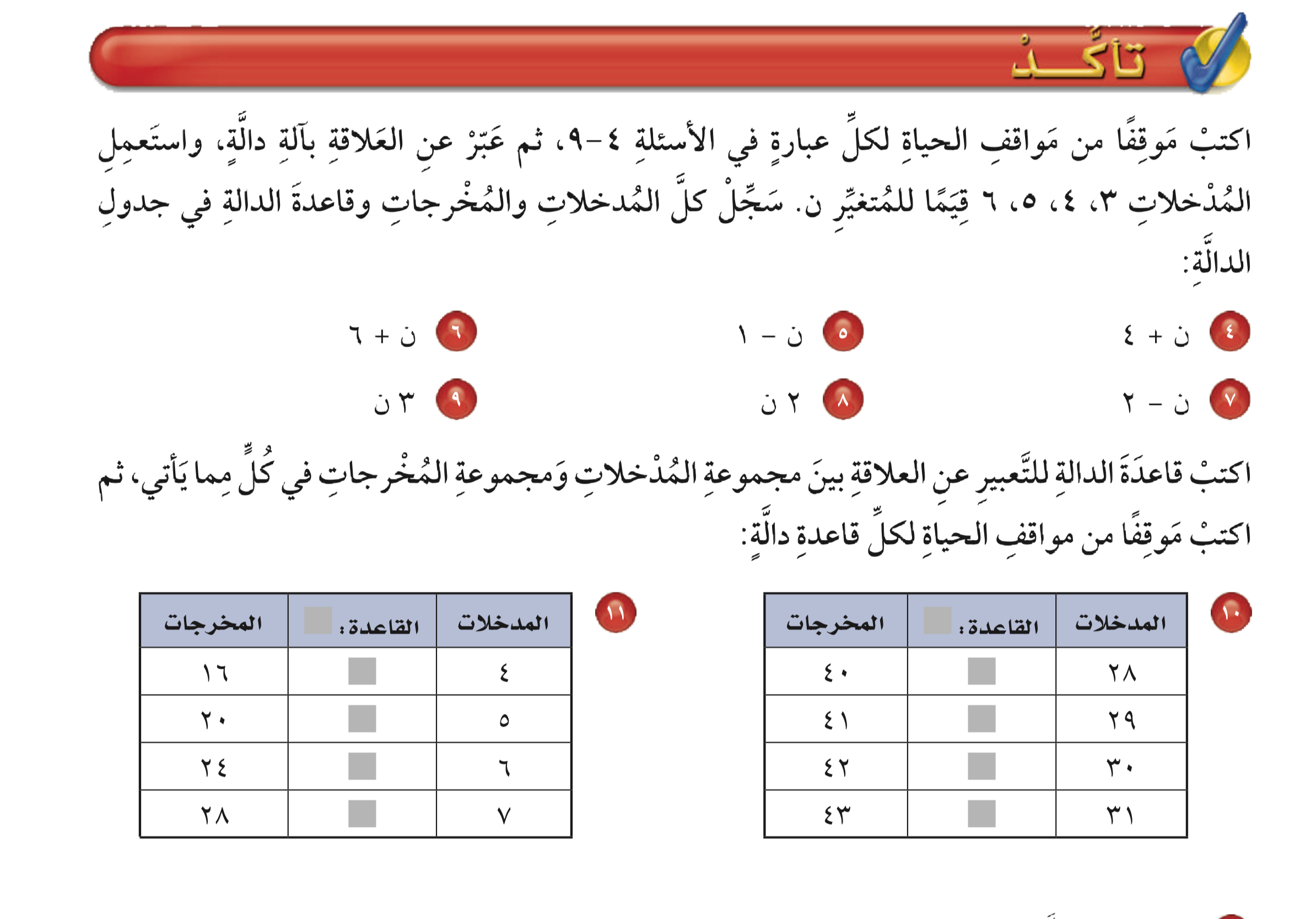 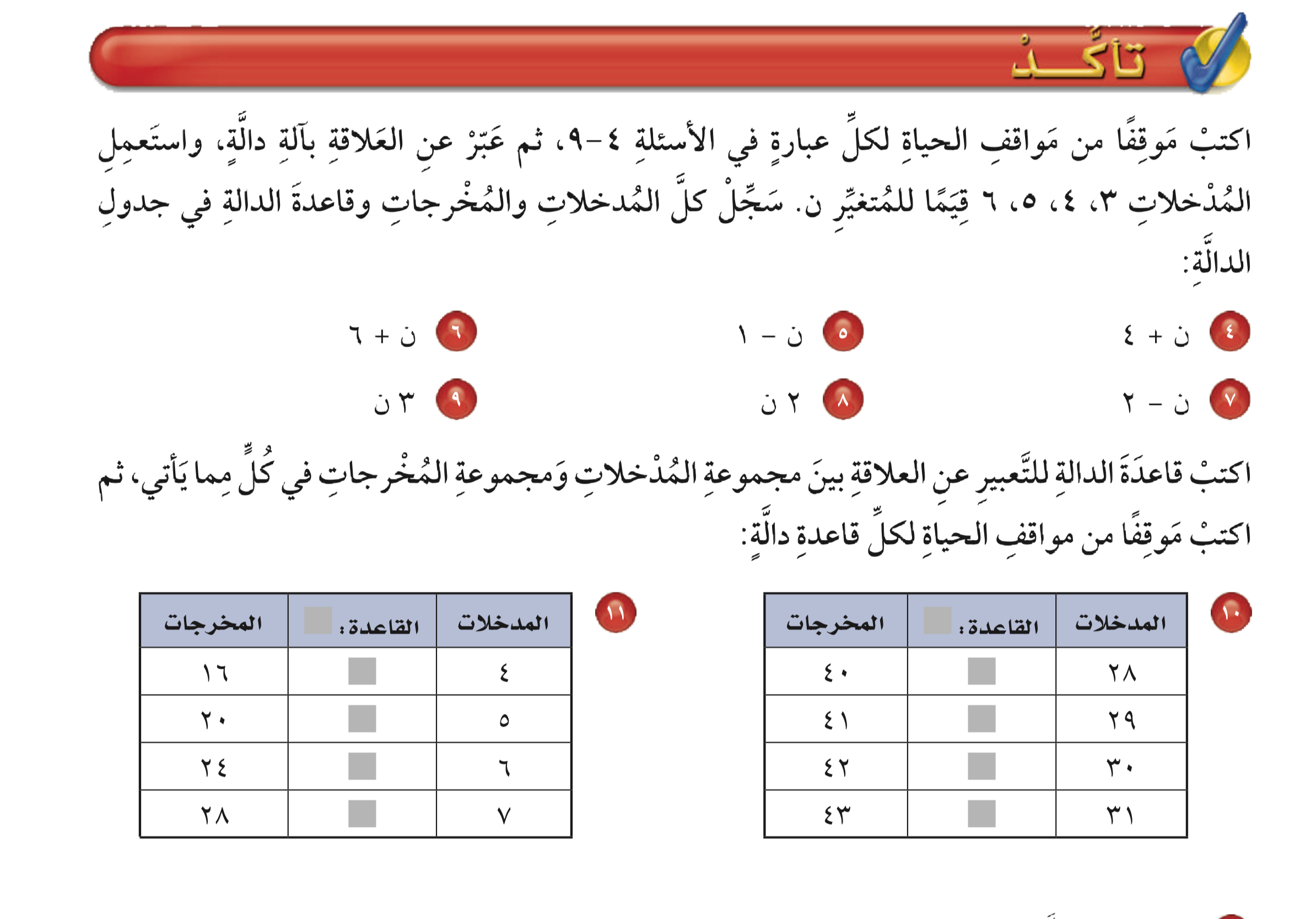 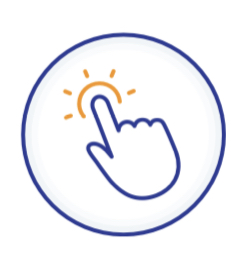 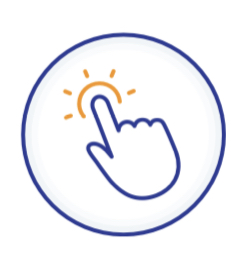 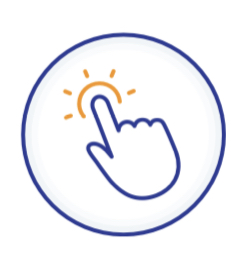 تأكد
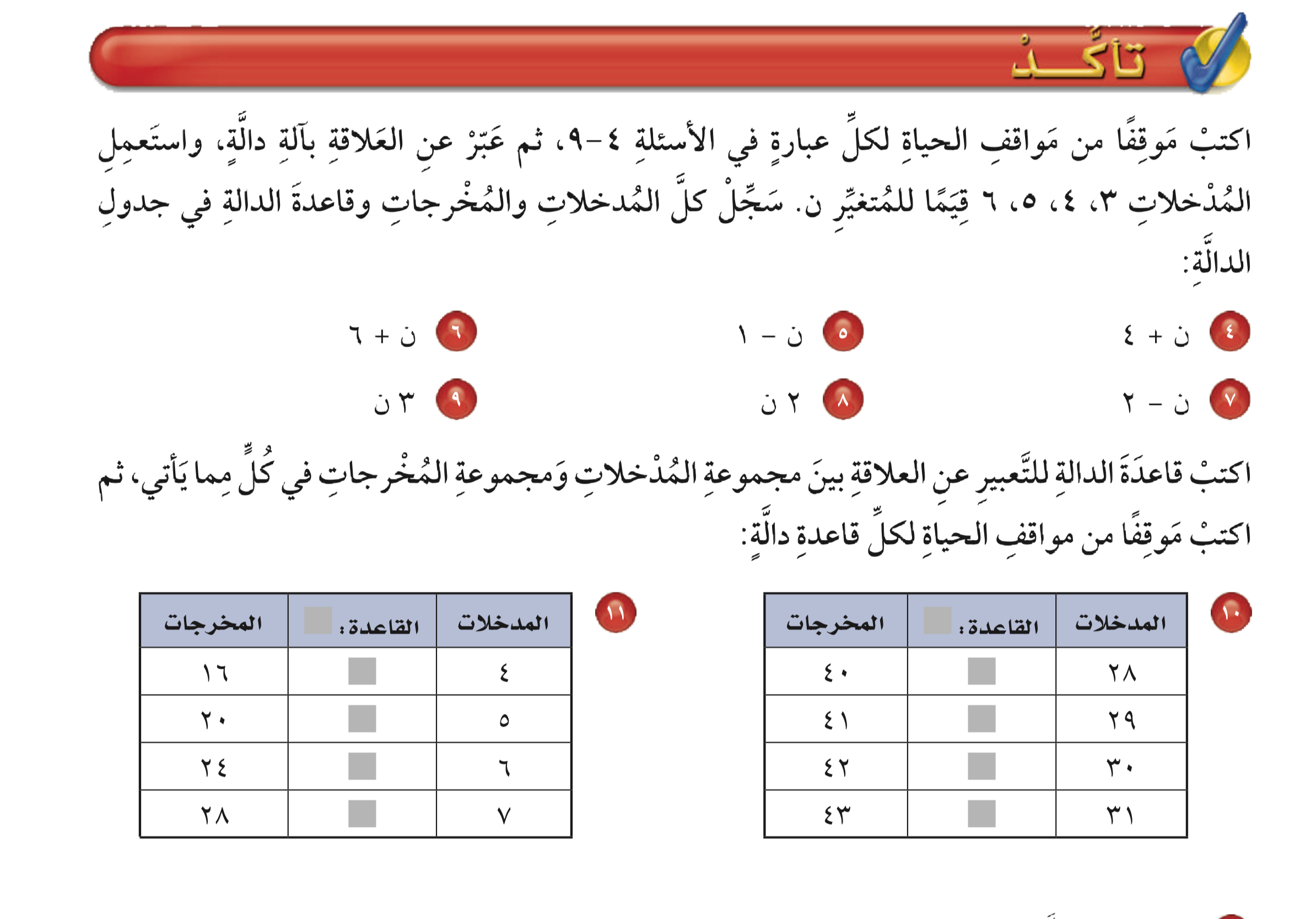 طول الدفتر أكبر ب ٤ سم من عرضه
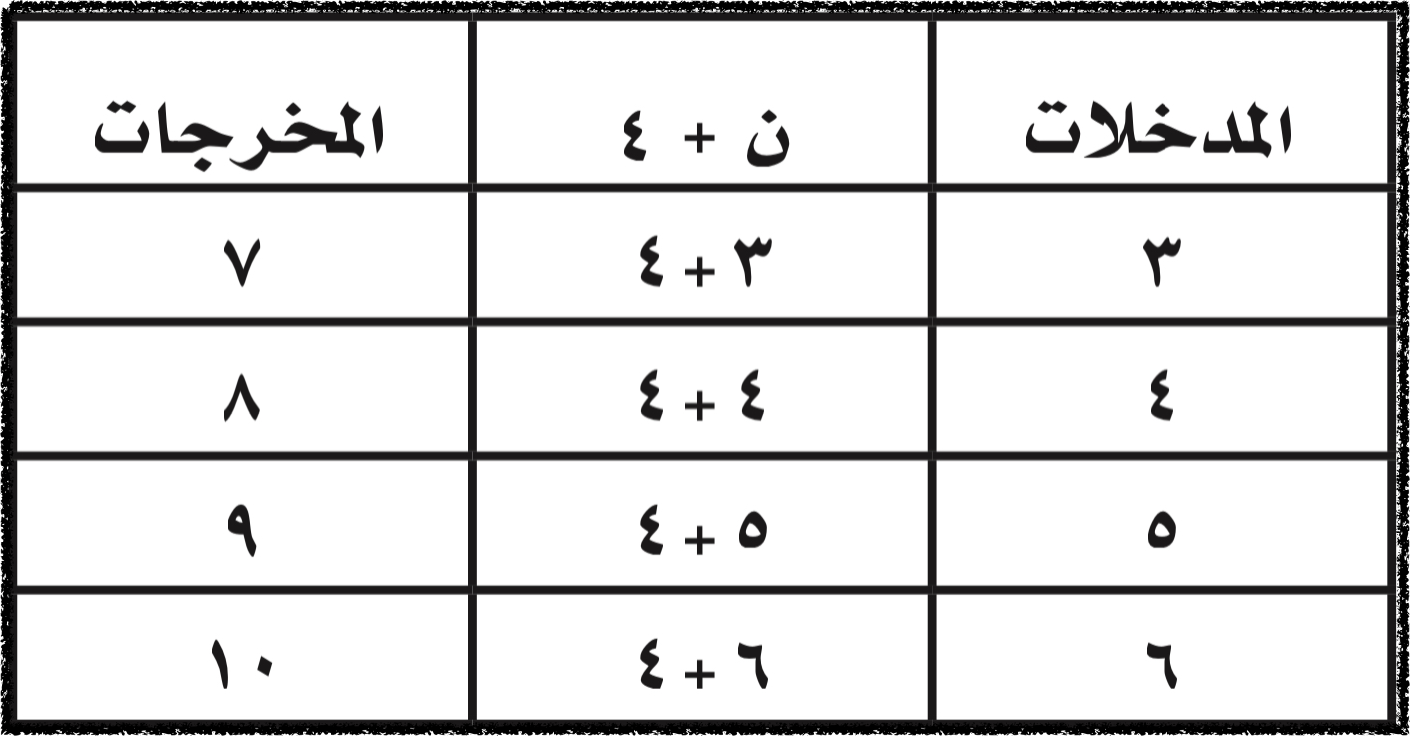 تأكد
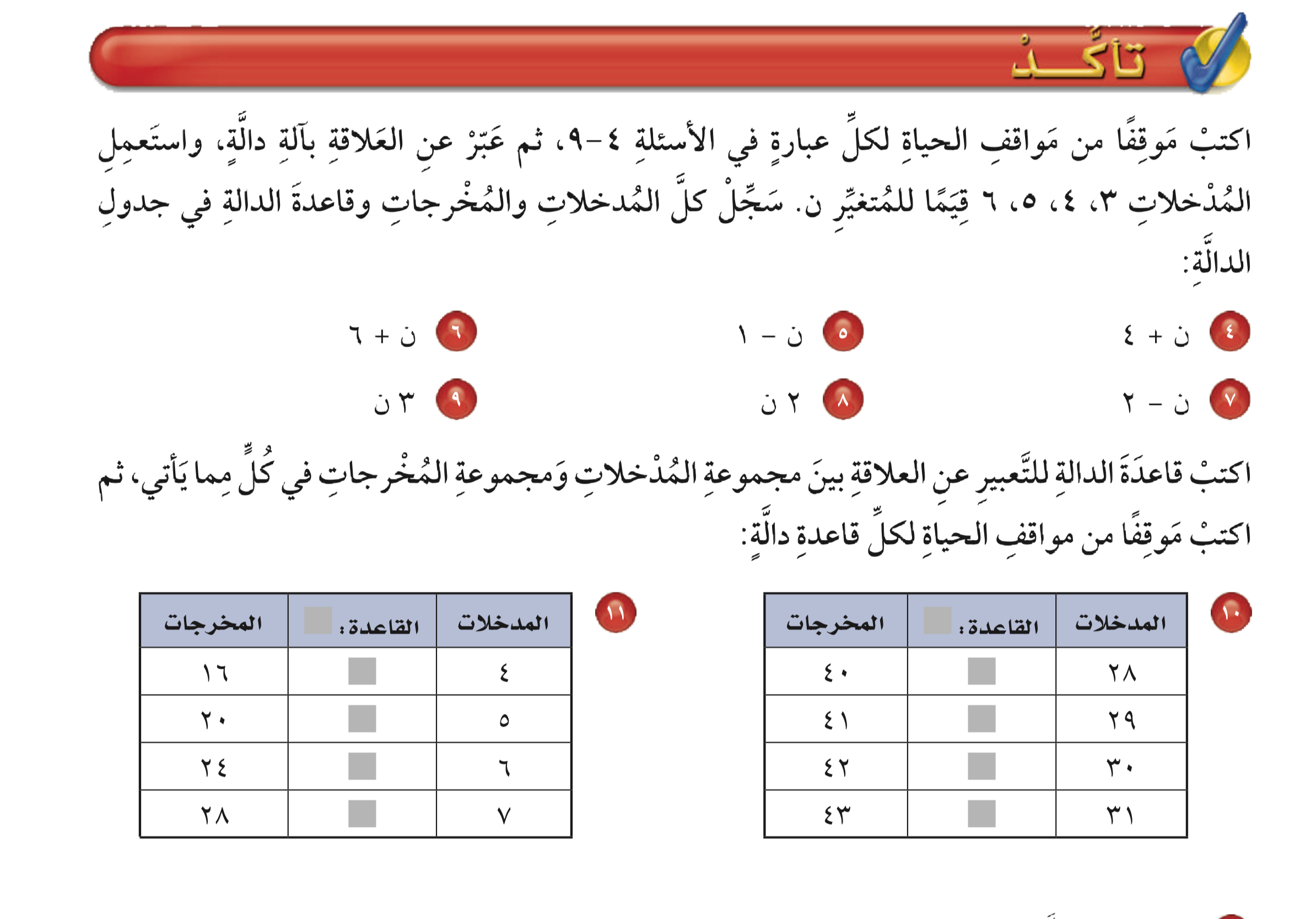 صالح أصغر من محمد بعام واحد
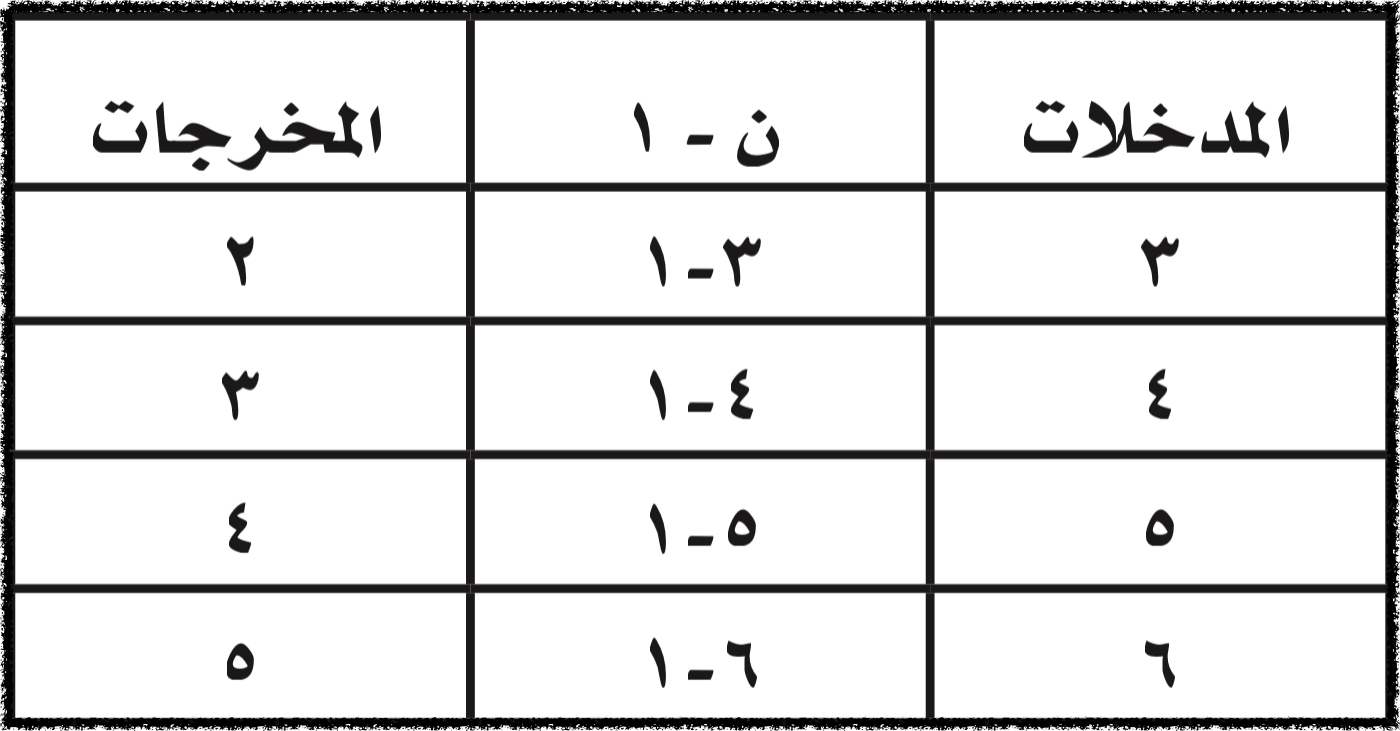 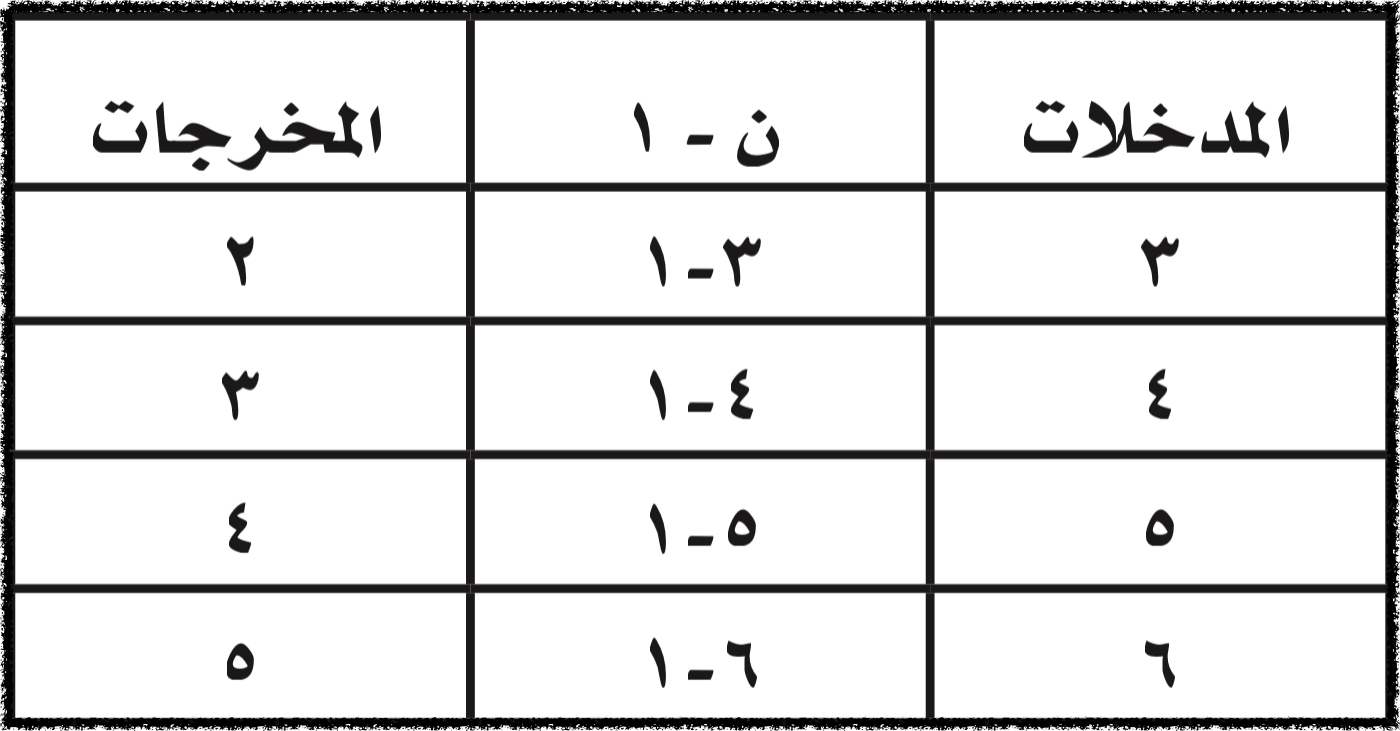 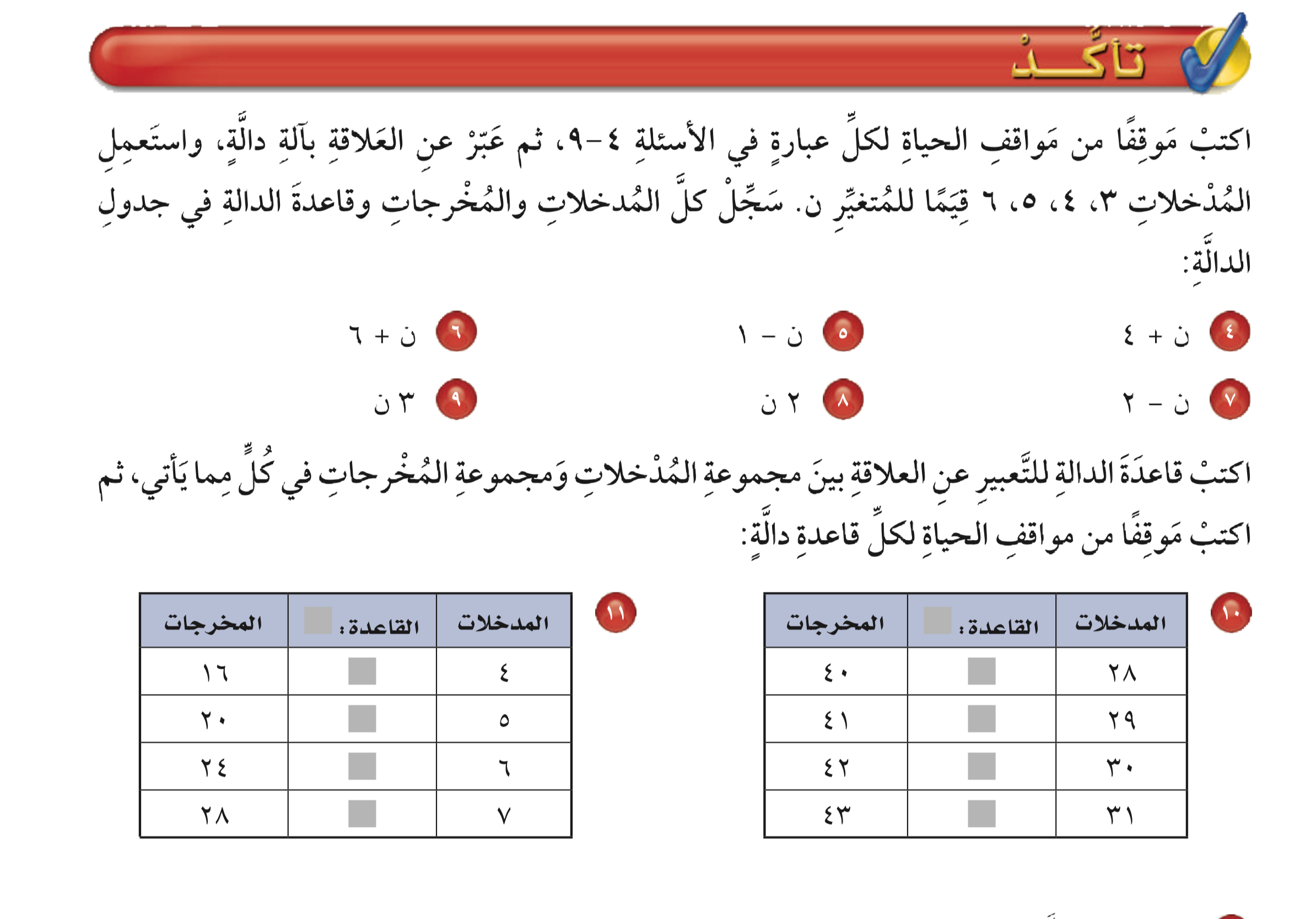 تأكد
٢ × ٢
٦
٨
٤ × ٢
٥ × ٢
١٠
عمر باسل مثلي عمر أخته
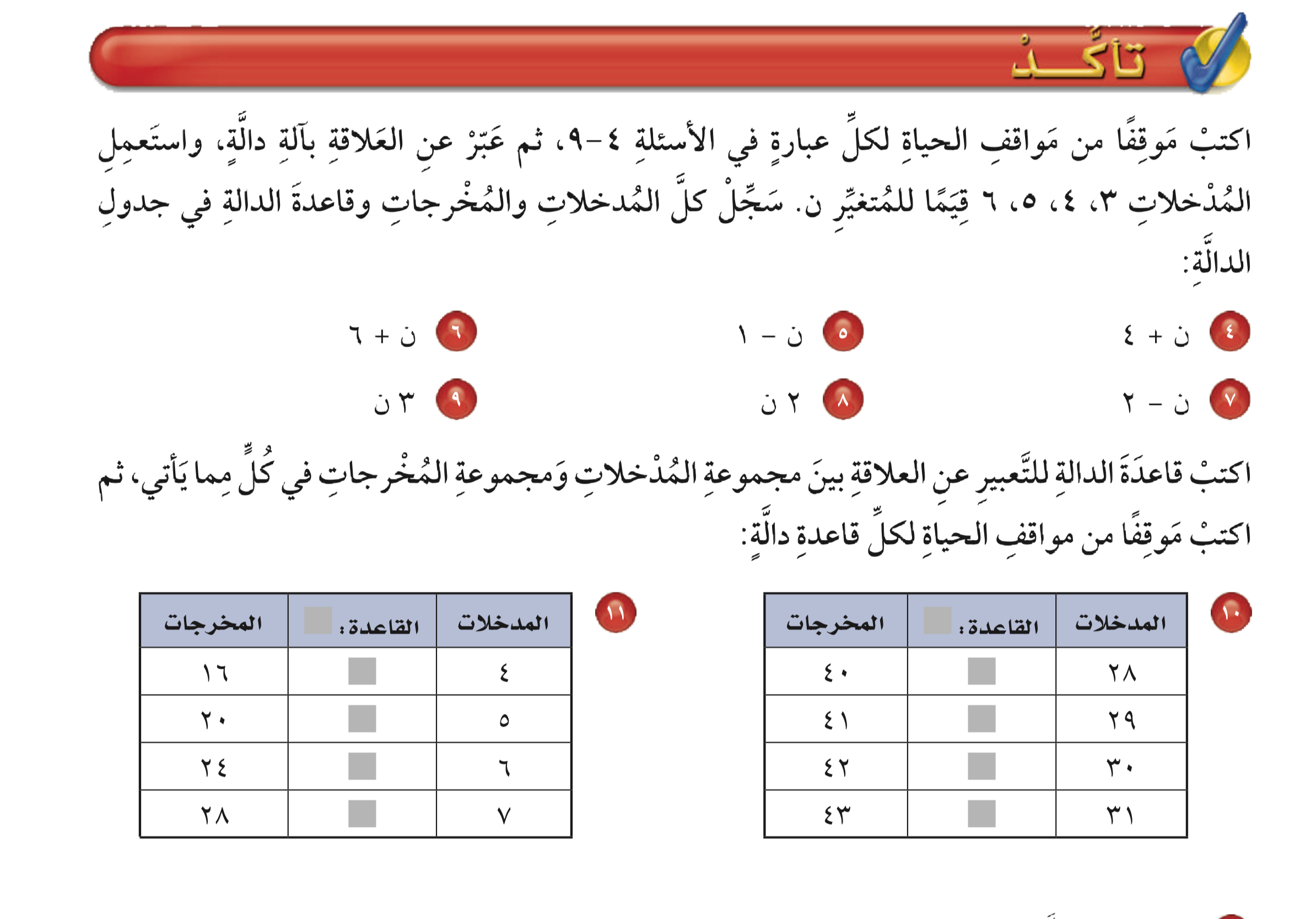 ١٢
٦ × ٢
تأكد
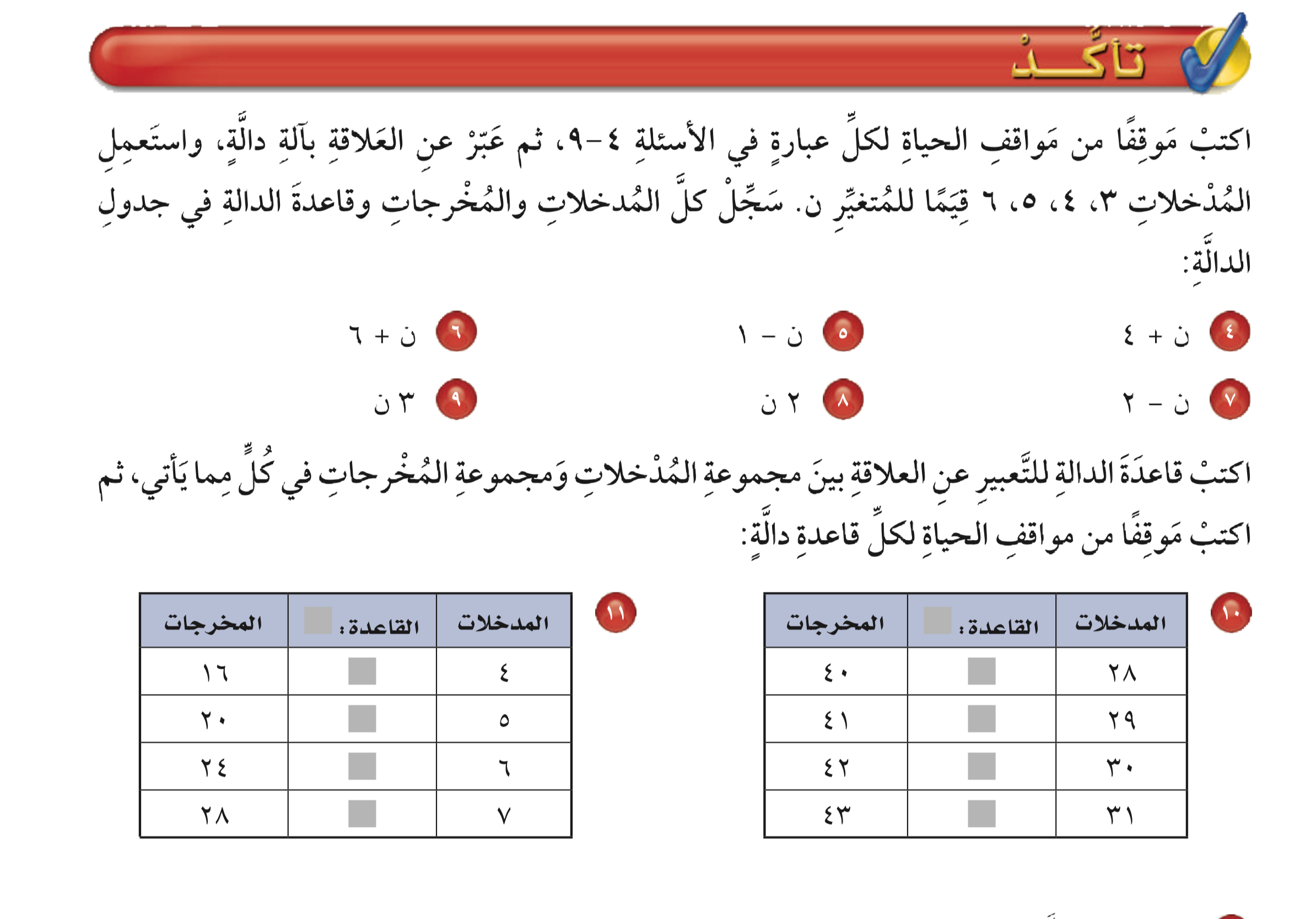 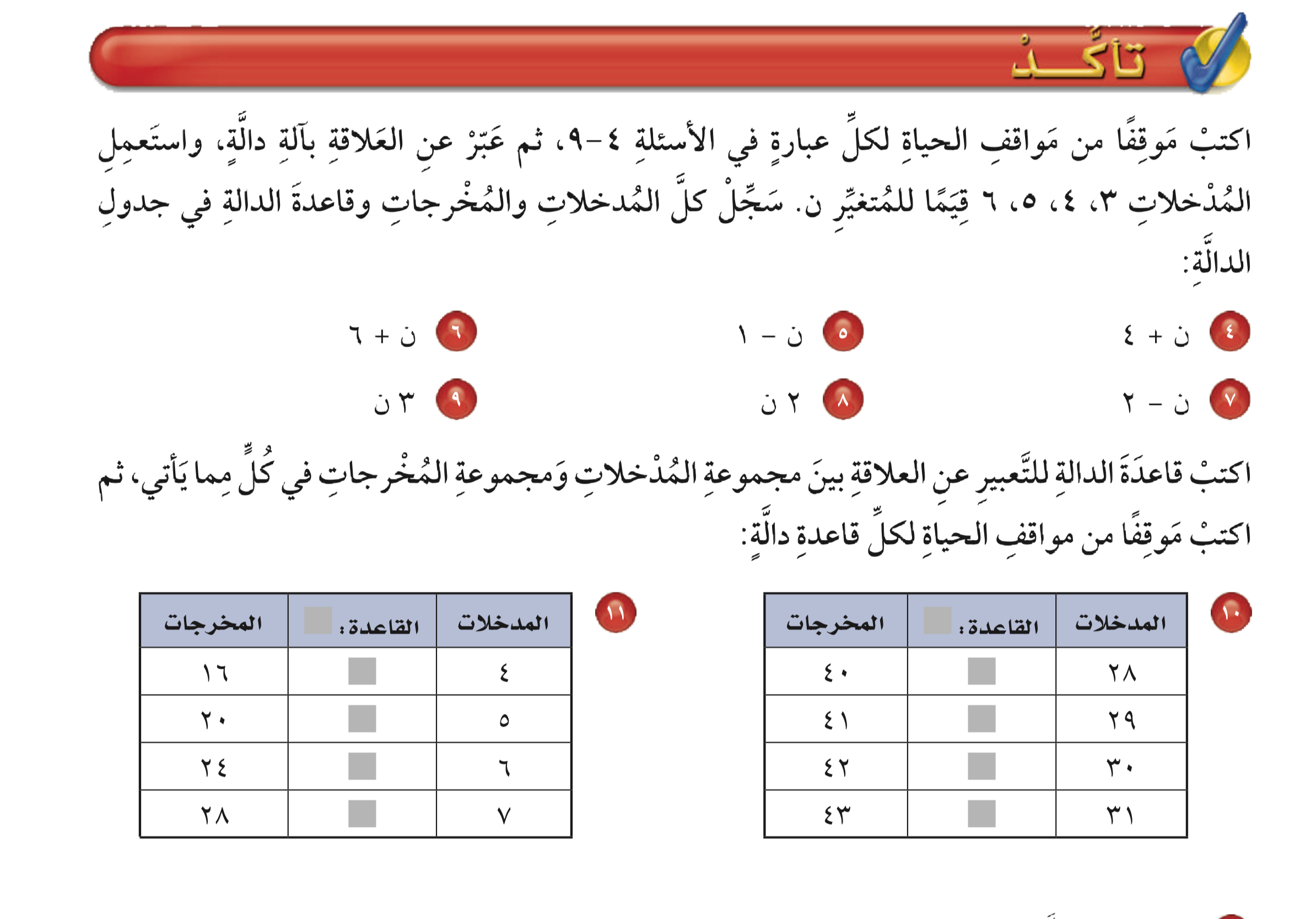 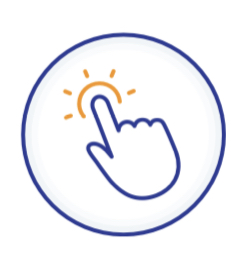 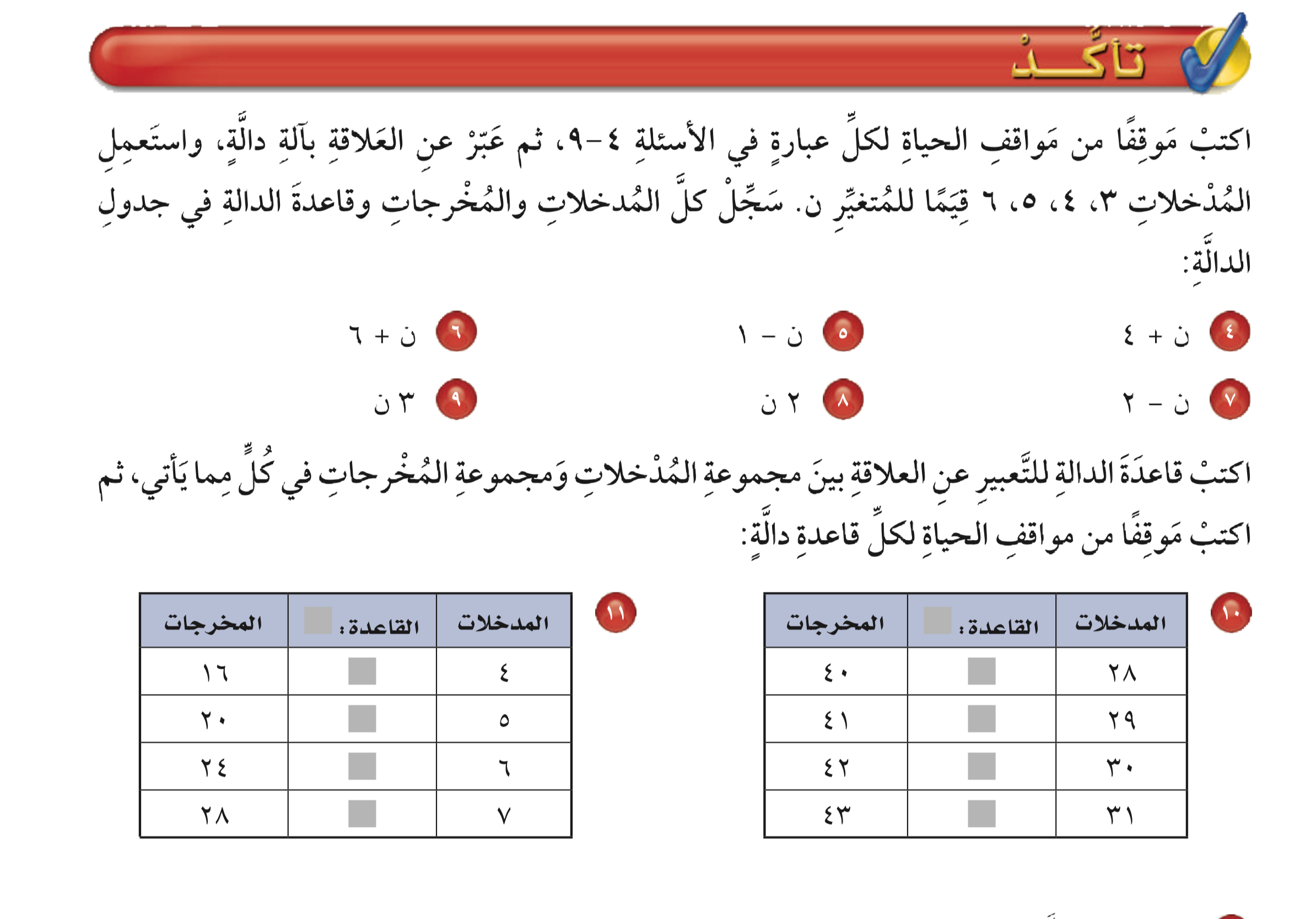 ٢٨ + ١٢
تأكد
٢٩ + ١٢
٣٠ + ١٢
٣١ + ١٢
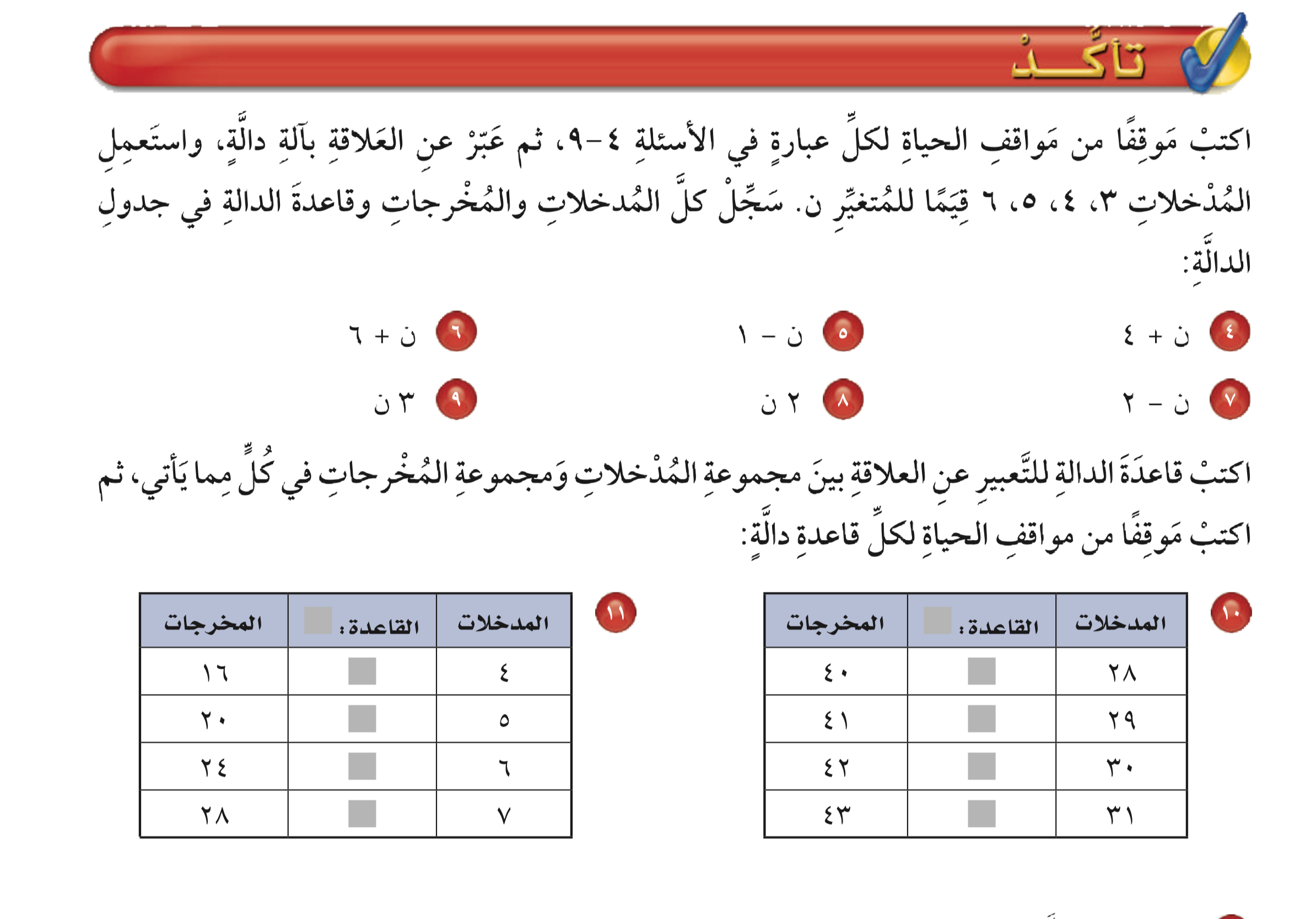 القاعدة: ن + ١٢
يضاف إلى سعر كل حاسوب ١٢ ريالاً بدل نقل
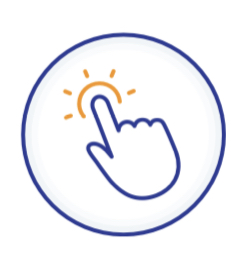 الواجب
٦ ، ٣ ،١١
ص ١٥٧